Practical radiological protection culture at school: experience and lessons learned
Jacques LOCHARD
Director of CEPN – France
Vice-chair of ICRP
Technical Meeting on Radiation, Health and Healing
Fukushima Medical University, Japan
9-10 March 2016
What is practical radiological protection culture?
It allows to answer questions about:
where, when and how we are exposed to radiation 
when is it worth to protect ourselves
and what we must do to protect us 
One possible definition:
	The set of knowledge and skills enabling citizens 	to make choices and behave wisely in daily situations 	involving ionizing radiation
1
About practical radiological protection culture
This notion emerged in the context of the ETHOS project and the CORE program in Belarus (1996-2008)
Closely linked to the co-expertise process implemented with the small groups of villagers engaged in improving their living conditions 
Development of practical radiological protection culture implies: 
To give access to individuals to measurements in order to characterize the exposure situation they are confronted with
To set up forum to allow individuals to express their concerns and expectations, share information, validate measurements and diffuse experience
2
Practical radiological protection culture at school
In the course of the ETHOS project and the CORE programme teachers progressively realized that the approach adopted for the education of children at school on radiation issues was inadequate because based on:
a theoretical learning that was not meaningful for the students in their daily life in the village
a list of prohibitions and requirements that were not adapted to living conditions and lifestyles of children specific to each village
This observation led the teachers involved to mobilize themselves to transmit the practical radiological protection culture to their students.
3
Discovering the radiological situation (1)
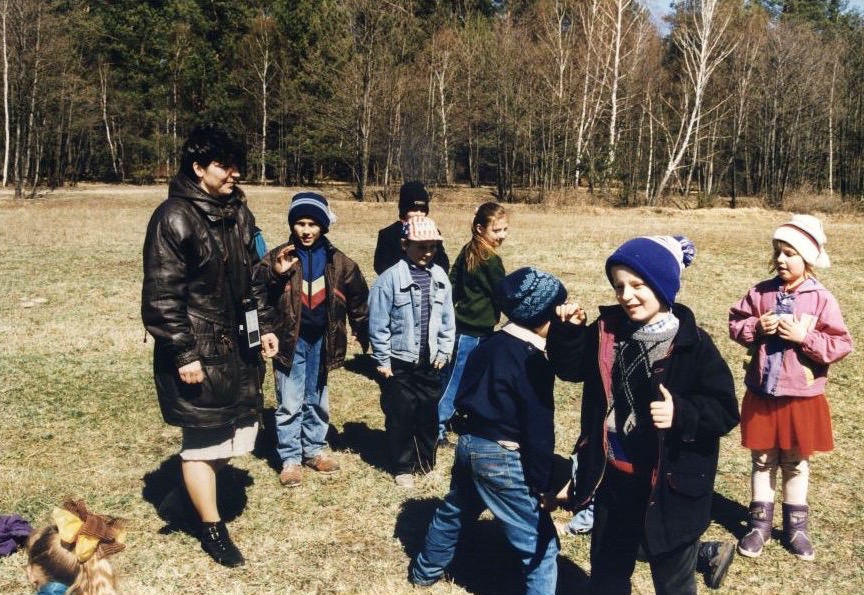 4
Discovering the radiological situation (2)
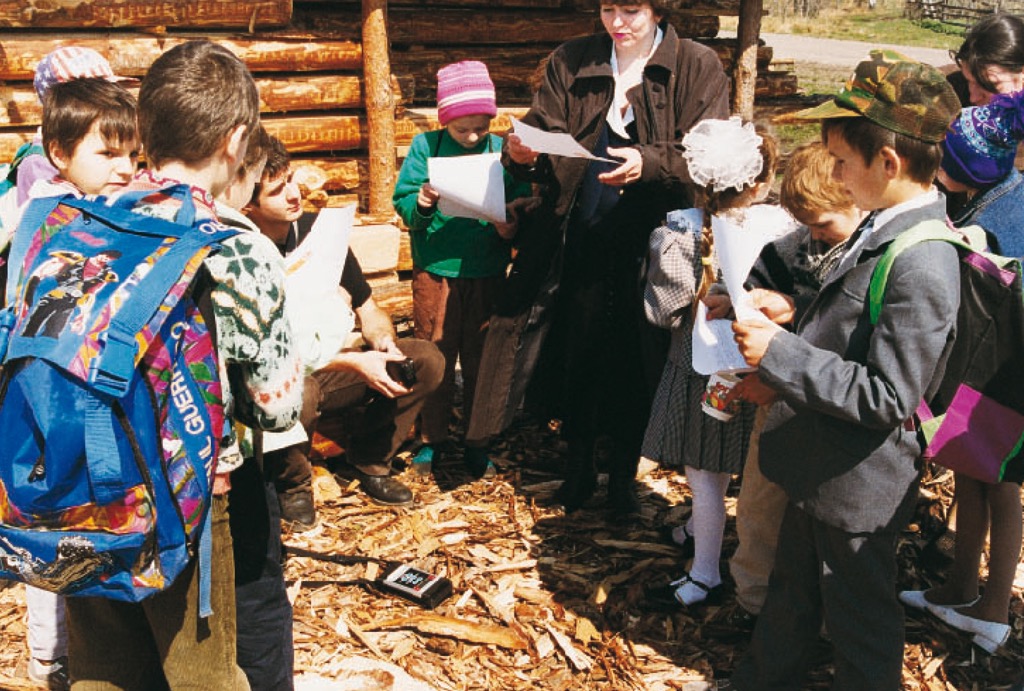 5
The measurements of foodstuffs (1)
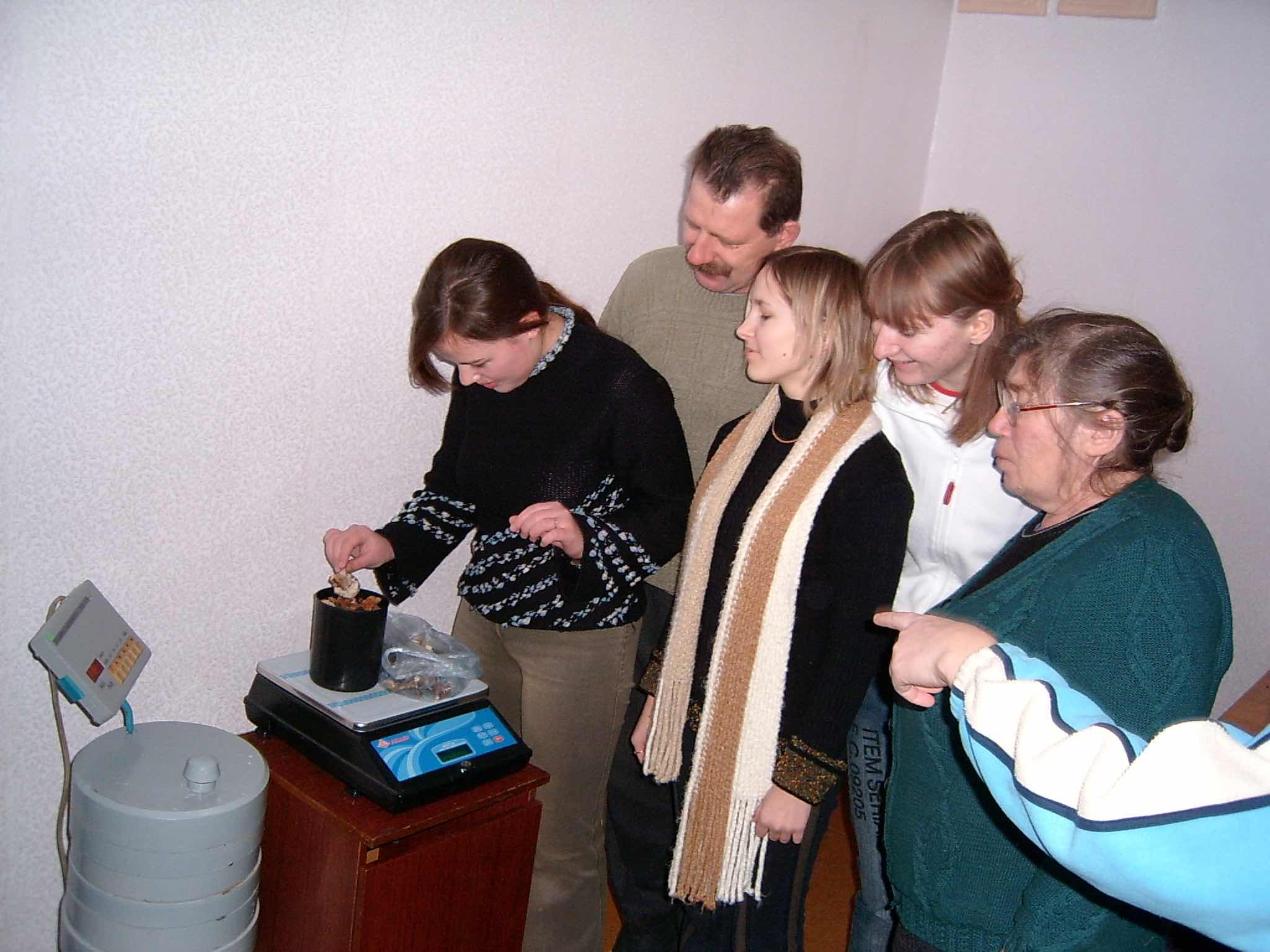 6
The measurement of foodstuffs (2)
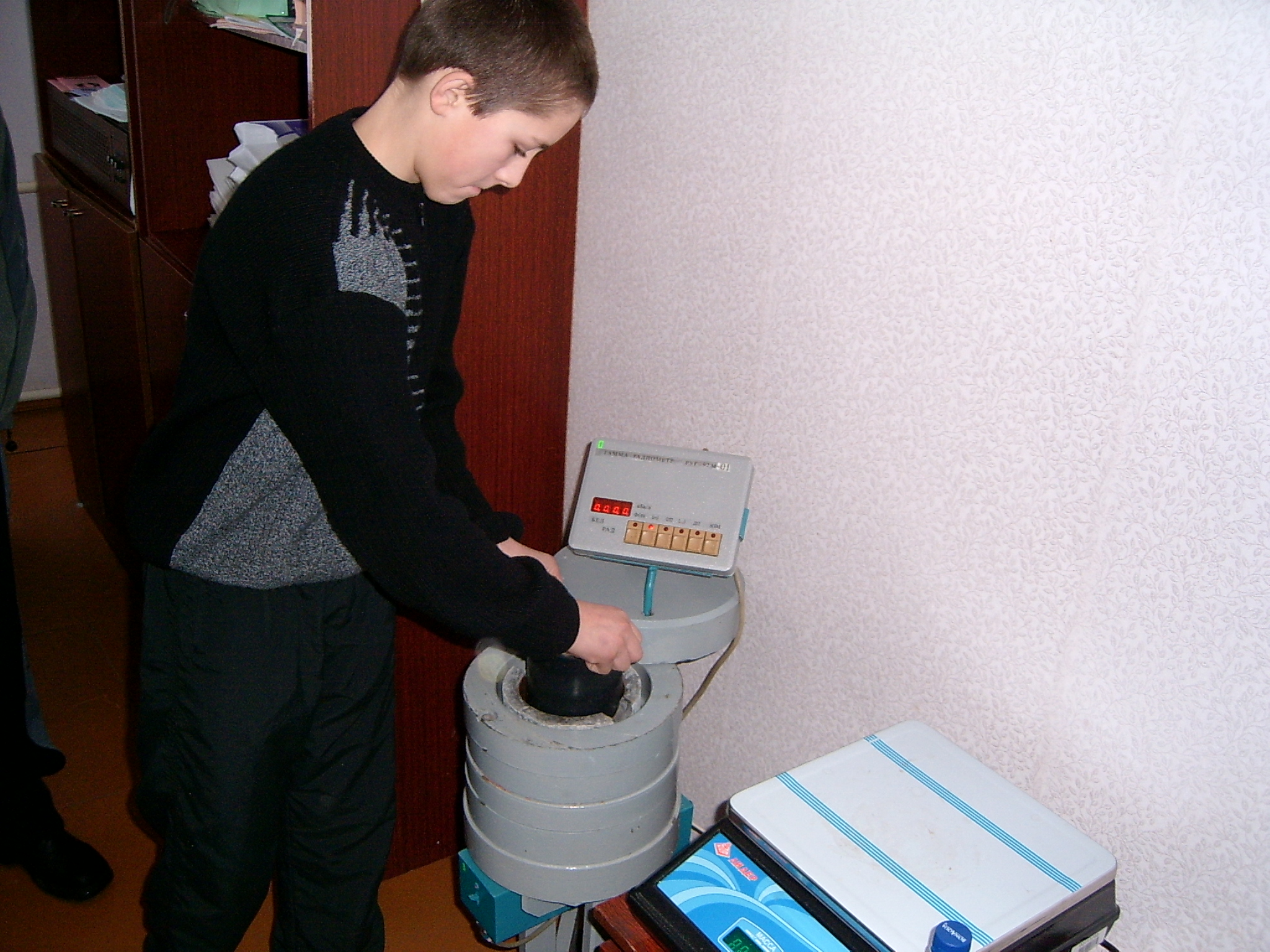 7
Analysing results of measurements
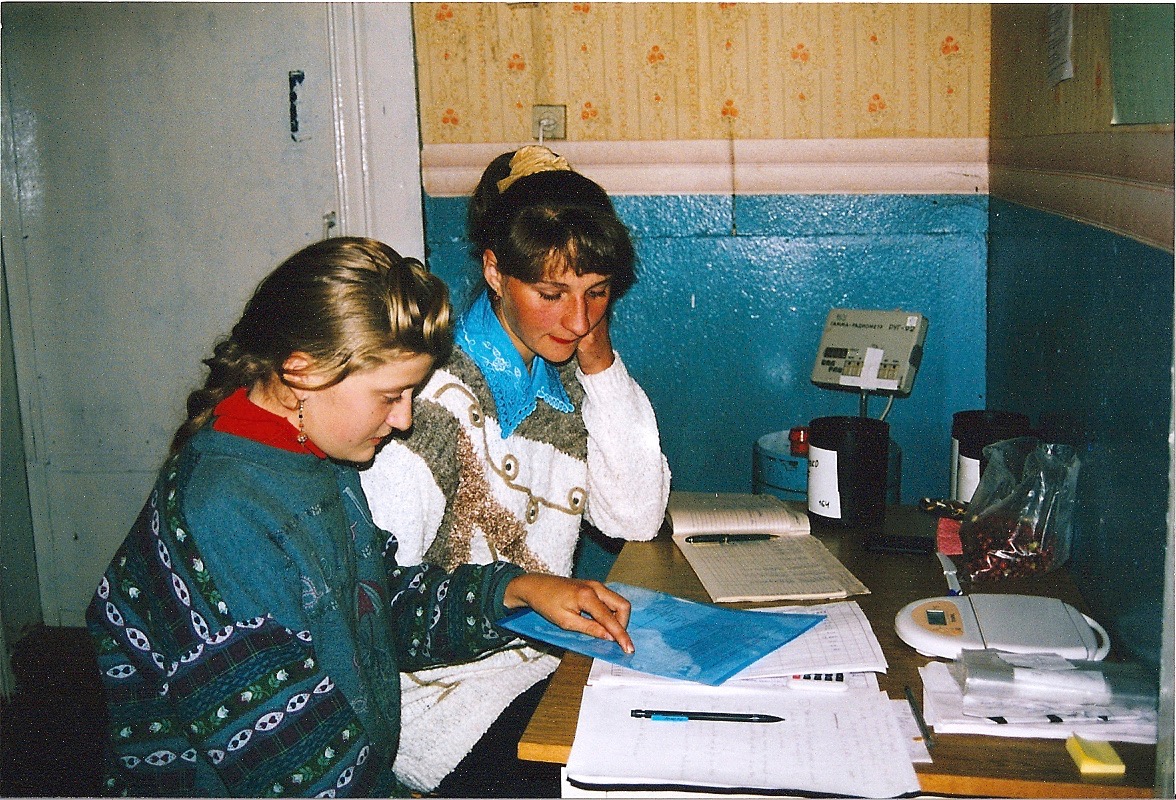 8
Sharing results
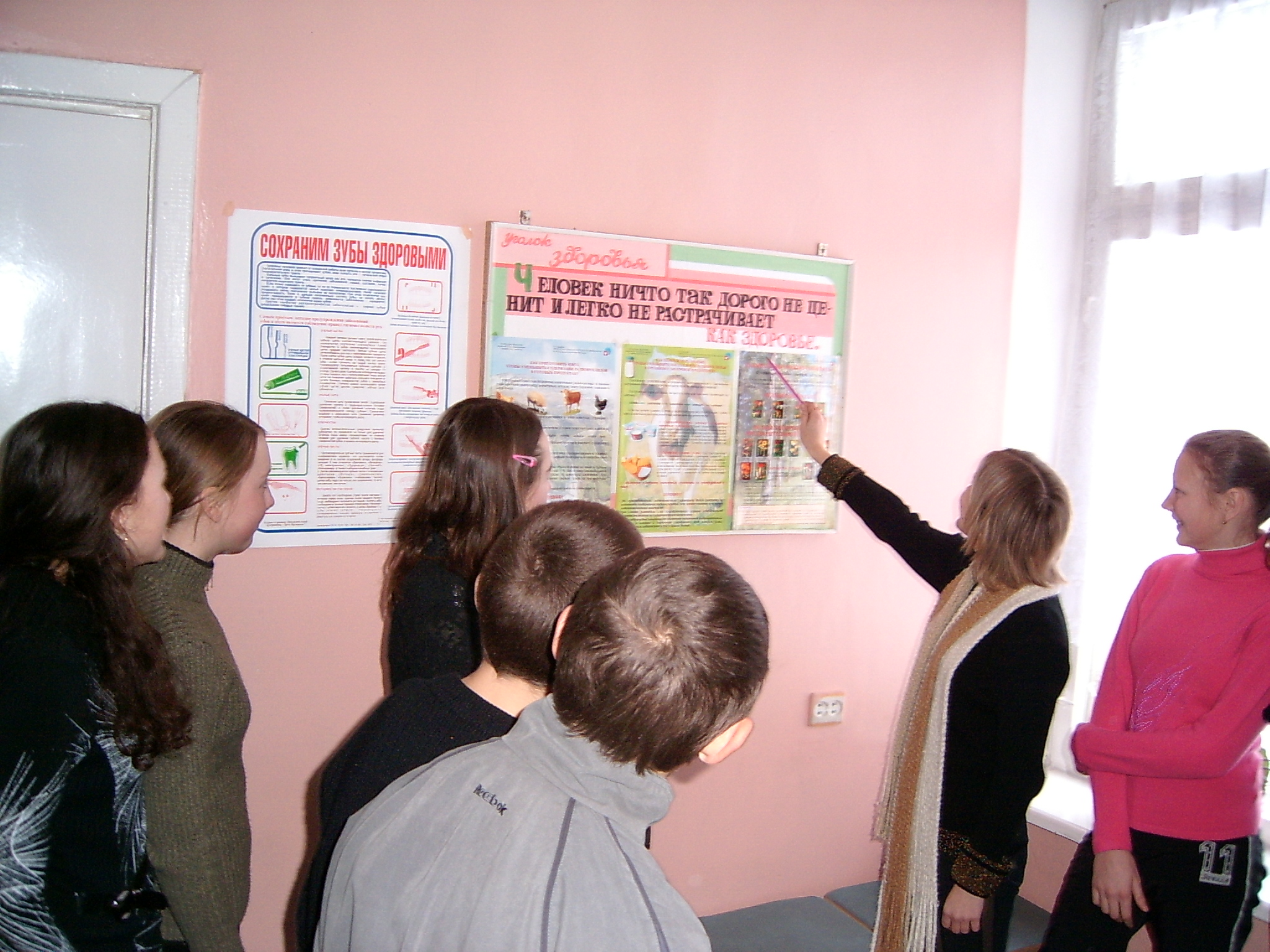 9
Discovery of Chernobyl in kindergarten
10
Lessons learned in Belarus
Experience showed that it is possible to develop practical radiological protection culture among primary and high school students but also to talk with small children in kindergartens
The approach implies cooperation of teachers with radiation protection experts, but also experts from health, agriculture, ...
The knowledge on radiation only make sense if students can connect it with the problems of the communities in which they live and also with stakeholders involved in rehabilitation
Experience has also shown the importance of sharing experience between pupils and students from different communities in order to put the respective situations into perspective 
It also highlighted the vital role of working on memory for a generation that has not experienced the accident in order to engage in dialogue with parents and the family
11
The ‘Tell me Mr Cloud’ project within the CORE program
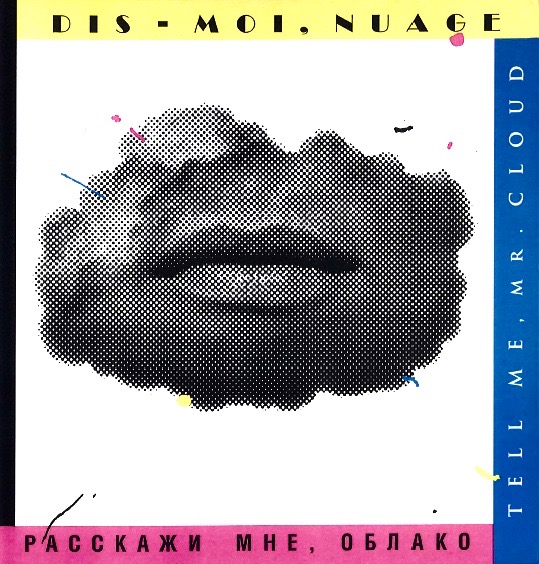 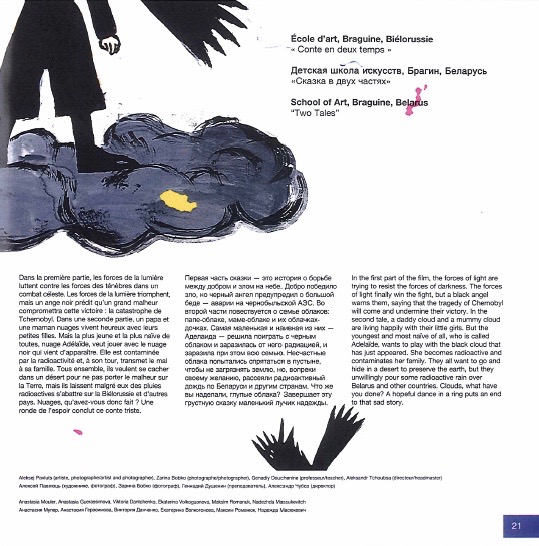 12
The ‘High school radiological protection workshops”
Initiated in 2008 by CEPN in cooperation with the French Institute for Radiological Protection and Nuclear Safety (IRSN), the Bois d’Amour high school in Poitiers, and the Scientific, technical and industrial culture centre of Franche-Comté in Montbéliard in France on the basis of:
the Belarus experience, in particular the Belarus and French exchange of high school students in spring 2005
the « Did you say radiation protection? » exhibition inaugurated in October 2007 
Since their creation, the workshops have involved more than 1,000 students and teachers from 30 different schools, respectively 17 French and 13 foreign schools: Belarus, Belgium Germany, Italy, Japan, Moldova, Morocco, Romania, Ukraine
13
The French and Belarus exchange between high schools
17 Belarus students with 4 teachers spent a week in Poitiers, France in March 2005
They presented the situation in the contaminated areas they were living in to the French students and teachers as well as the students’ families 
17 French students with 4 teachers spent a week in the Stolyn district, Belarus in April 2005
Preparatory works of students and meeting to inform families before leaving France 
First visit of foreign high school students in the contaminated areas of Belarus 19 years after the Chernobyl accident
14
The Belarus and French high school students
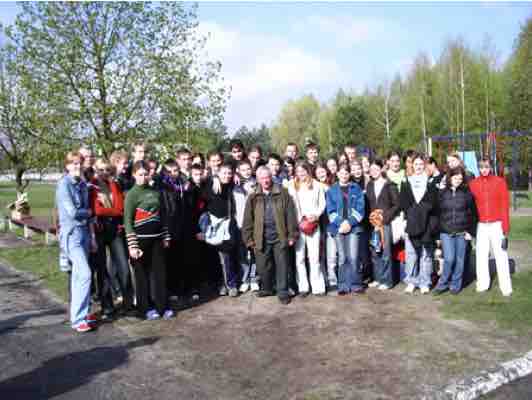 15
Presentation of the works of students
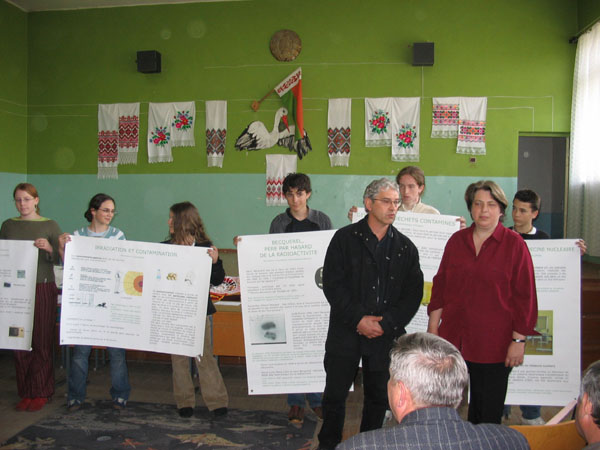 16
Sharing information between students
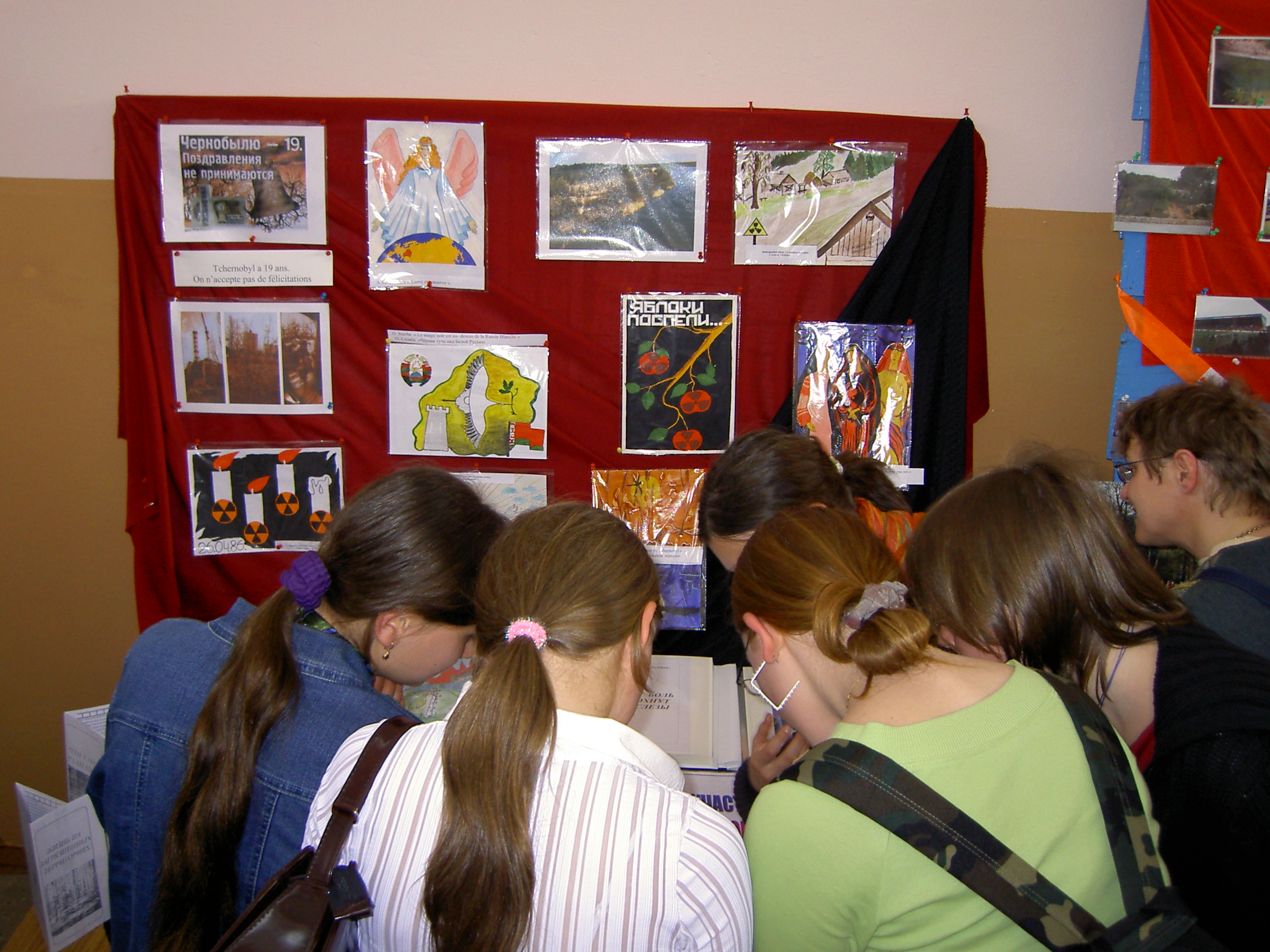 17
Measurement of a milk sample
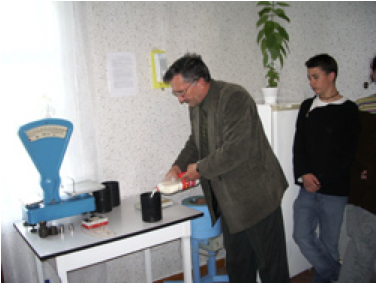 18
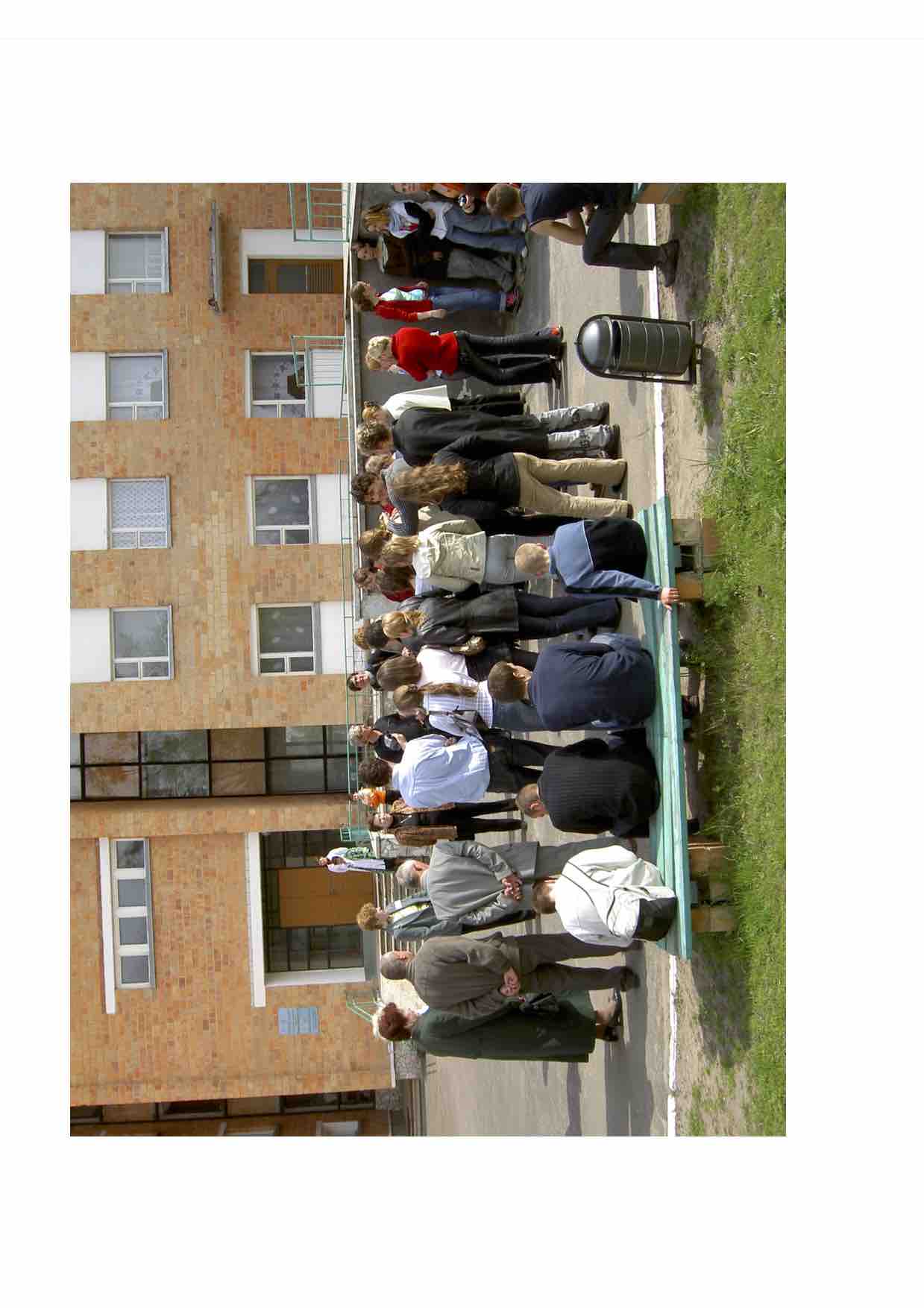 Visit of the Stolyn hospital
19
The « Did you say Radiation Protection? » exhibition in  November 2007
Produced by the Scientific, technical and industrial culture centre of Franche-Comté with the support of IRSN, France
Targeting particularly primary and high school students 
With the cooperation of the Curie Museum – Paris and the Röntgen Museum, Remscheid, Germany 
Ten works of art and ten video films
A catalogue on the history of X-ray, radioactivity and radiological protection 
Presented in France, Argentina, Switzerland, Finland
20
Posters of the « Did you say Radiation Protection? » exhibition
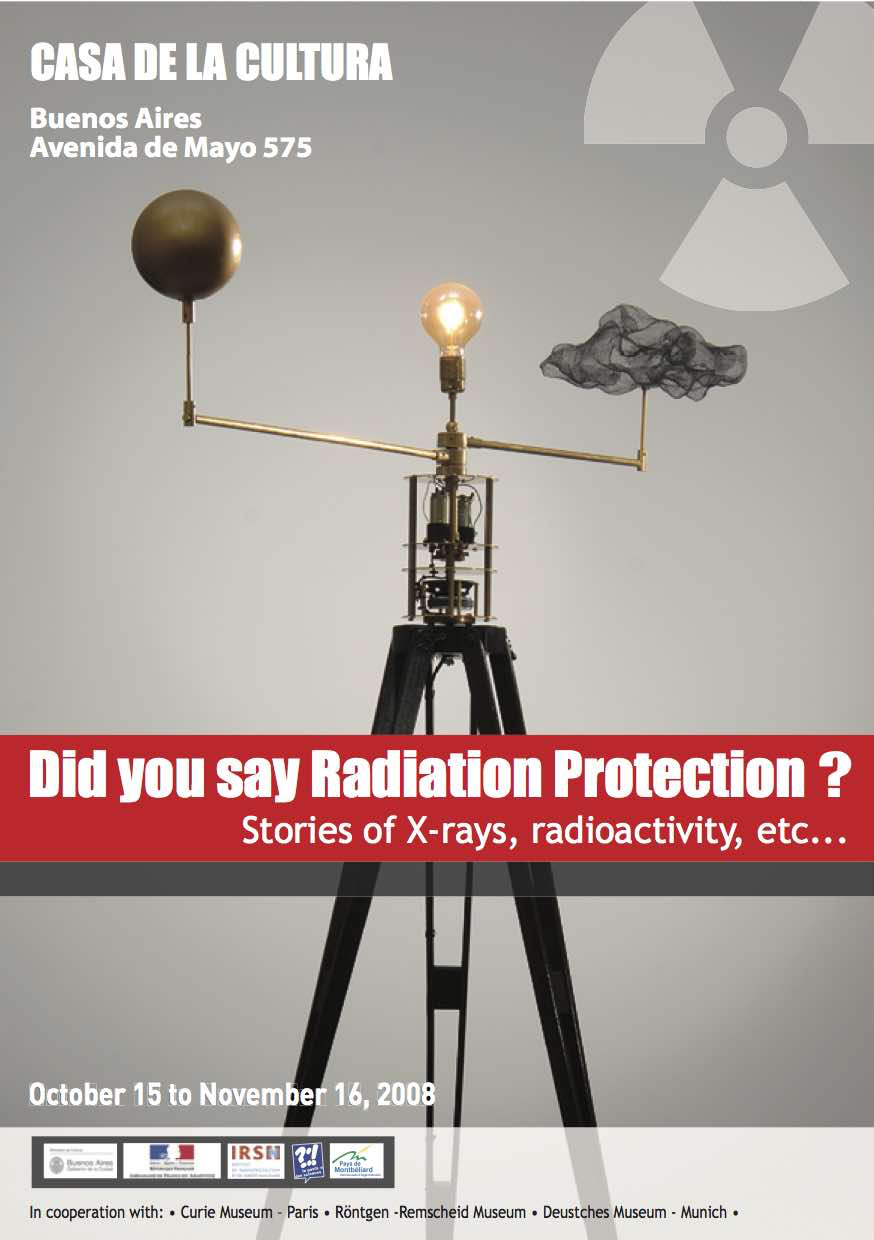 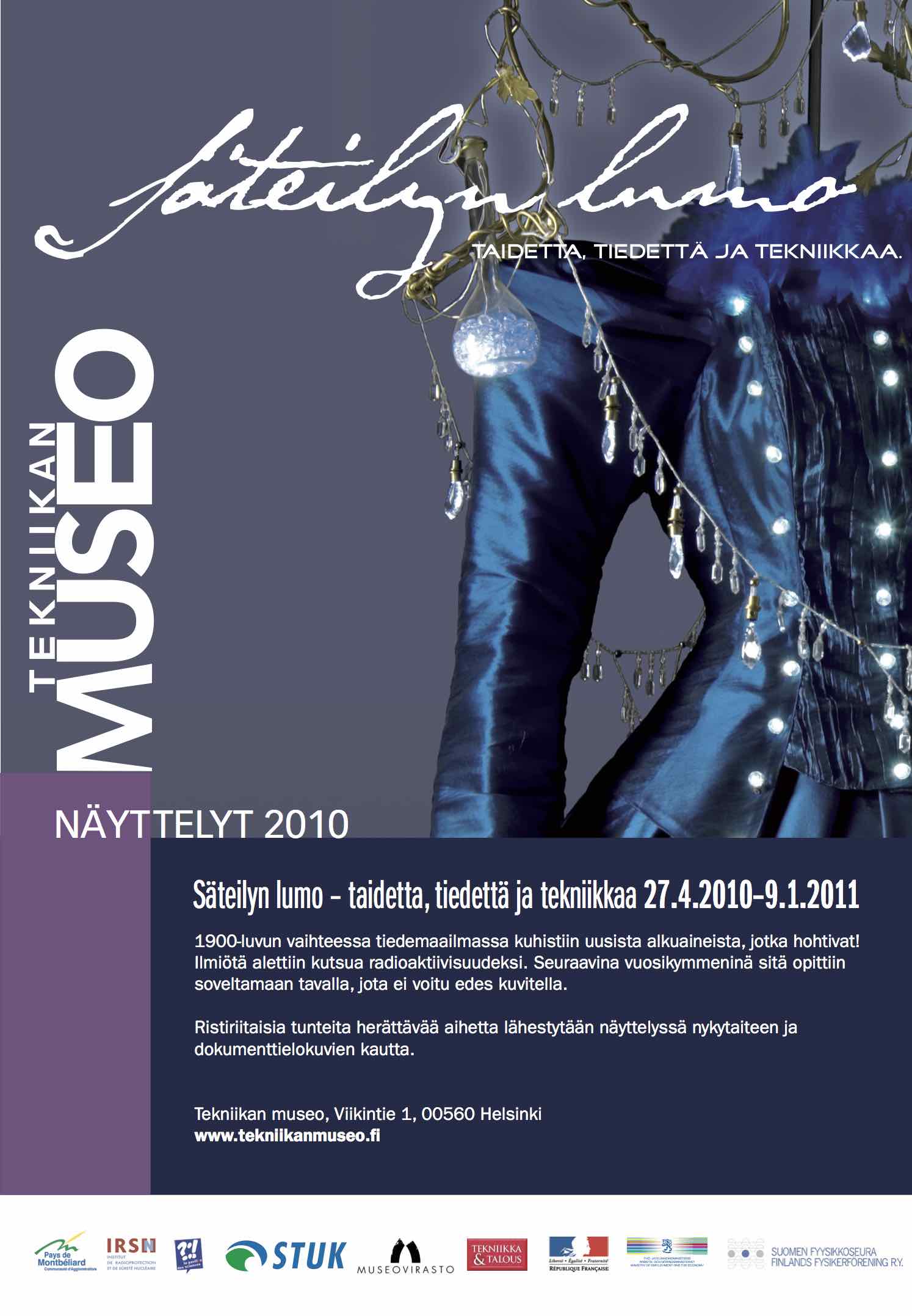 21
Objectives and organisation of the workshops
To contribute to promoting scientific and technical culture in high schools 
To initiate a civic approach as part of an appropriation of scientific, ethical and societal dimensions related to ionizing radiation
 Based on the voluntary commitment of teachers and students with the support of high school administrations and organizations involved in radiological protection 
Three aspects:
A preparation time: practical works and experts lectures at schools from September to February
A time of sharing between students and teachers in March
An international dimension
22
Practical exercices (1)
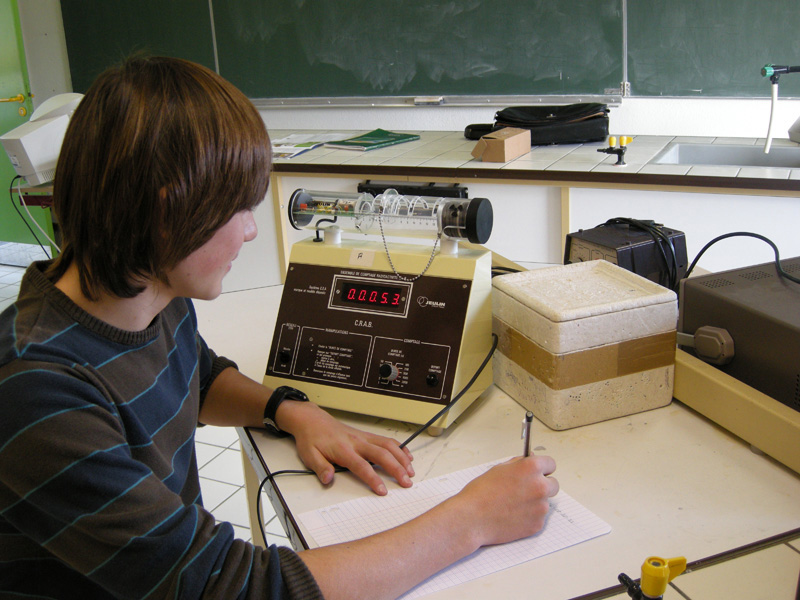 23
Practical exercices (2)
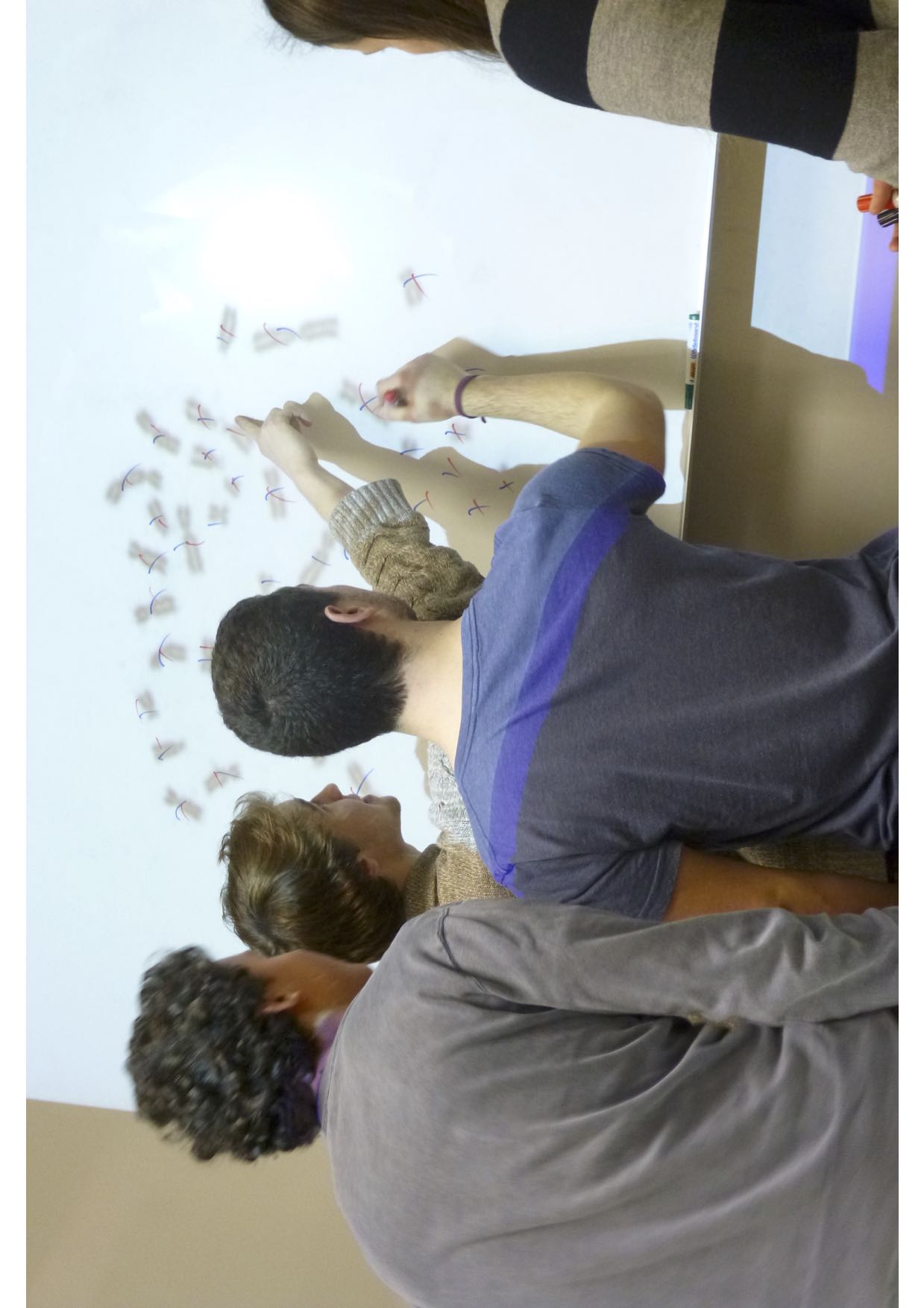 24
Practical exercices (3)
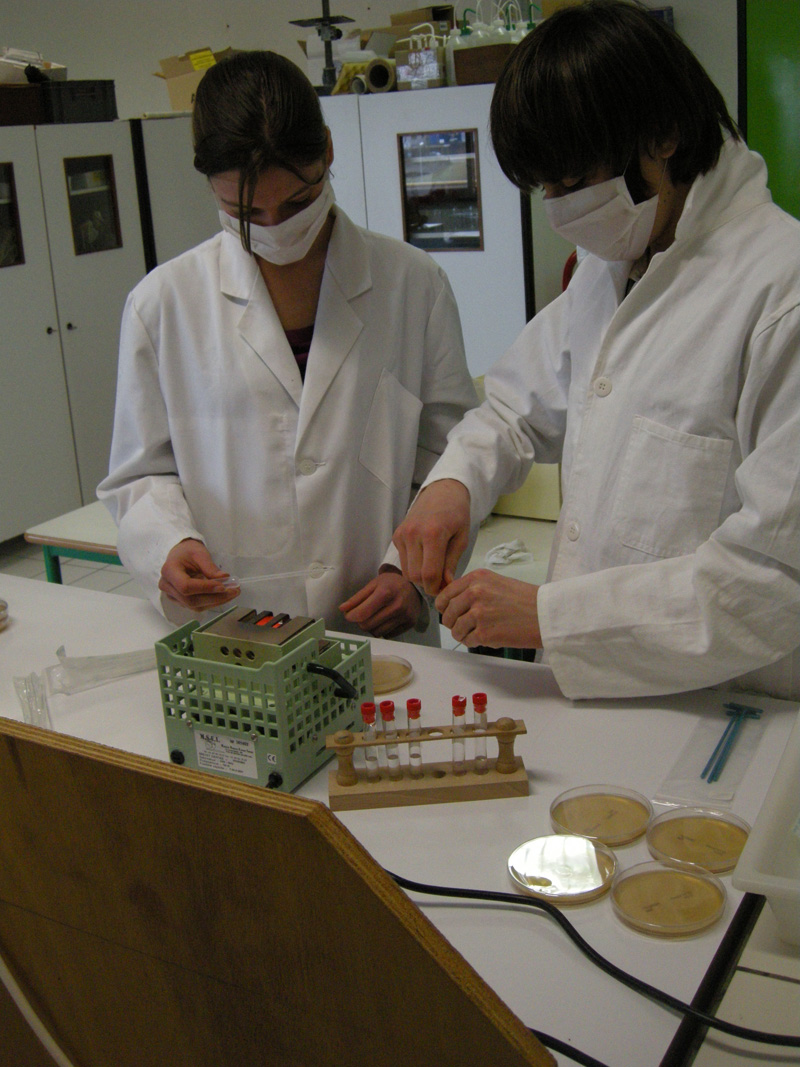 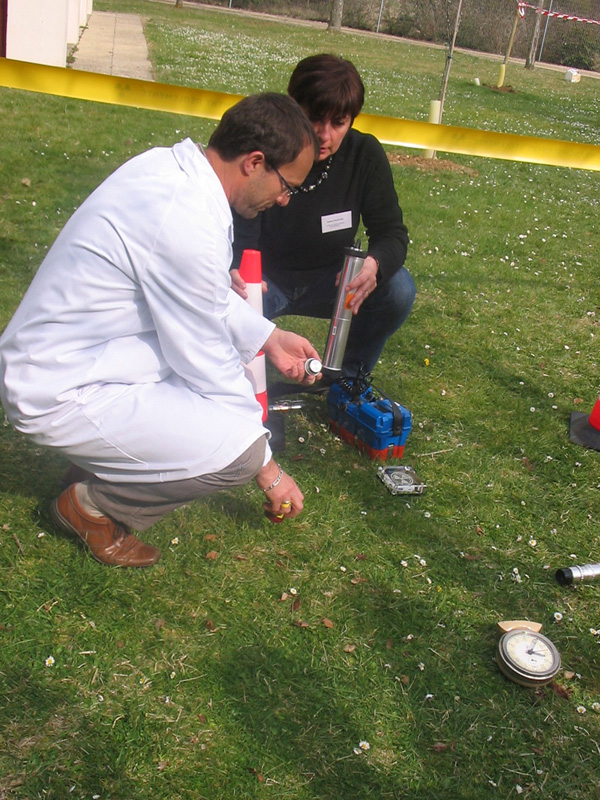 25
Lecture at high school by professionals
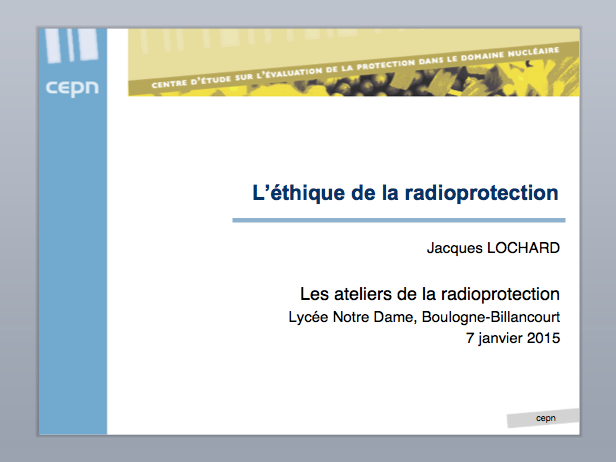 26
Visit of a laboratory
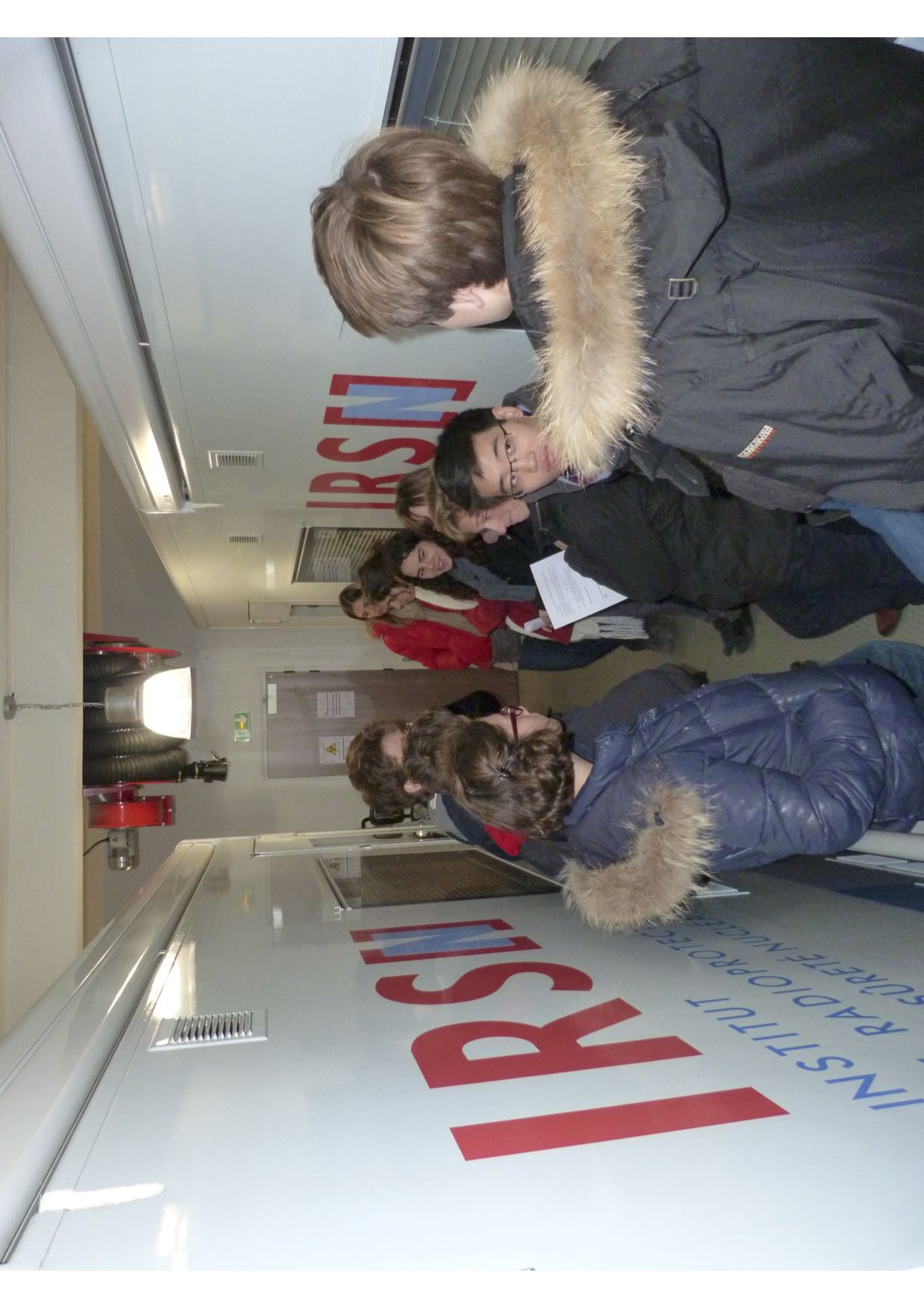 27
Visit of an installation
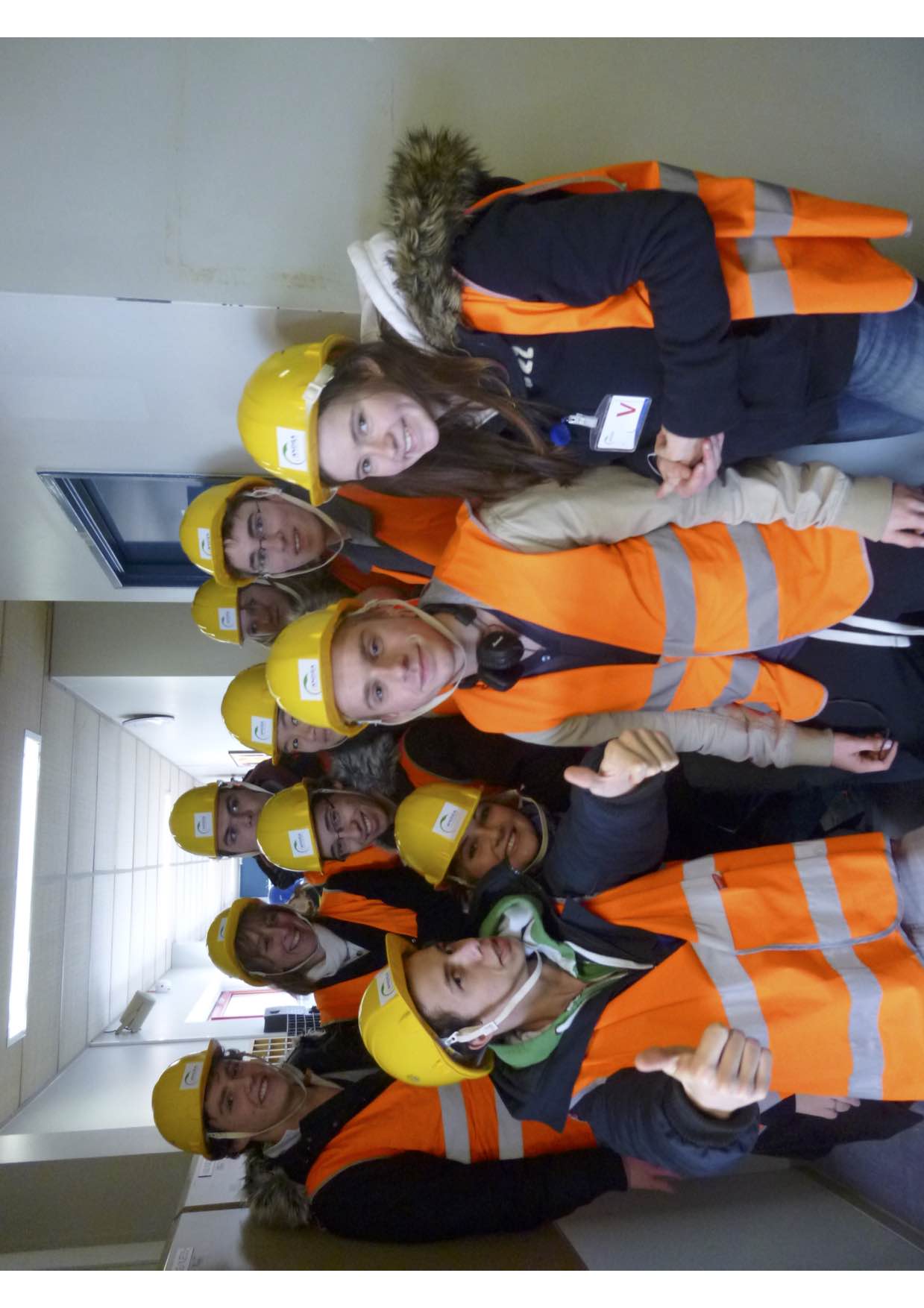 28
The posters of the 2012 and 2013 workshops
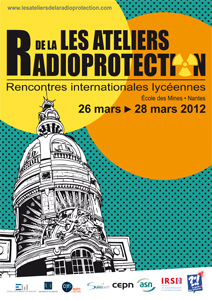 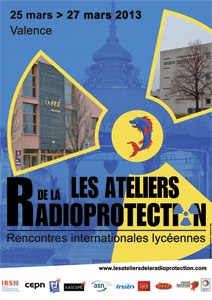 29
Oral presentation at a workshop (1)
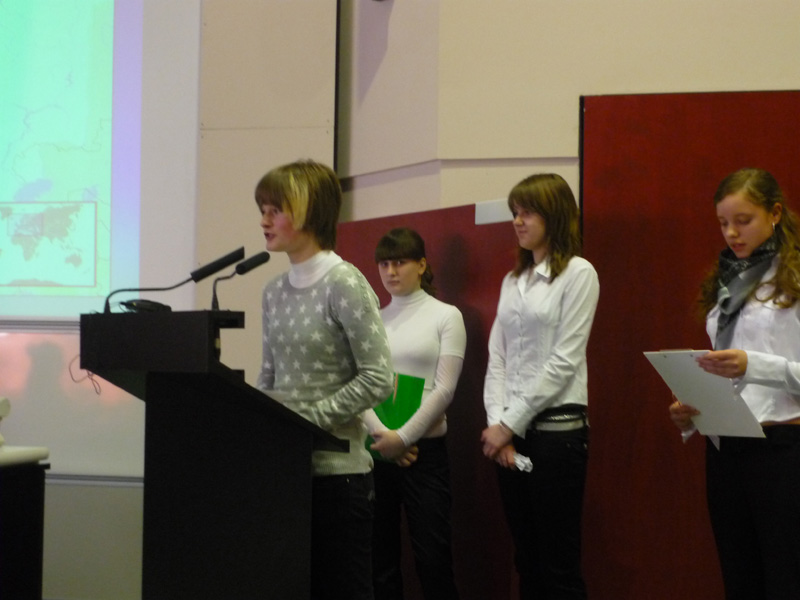 30
Oral presentation at a workshop  (2)
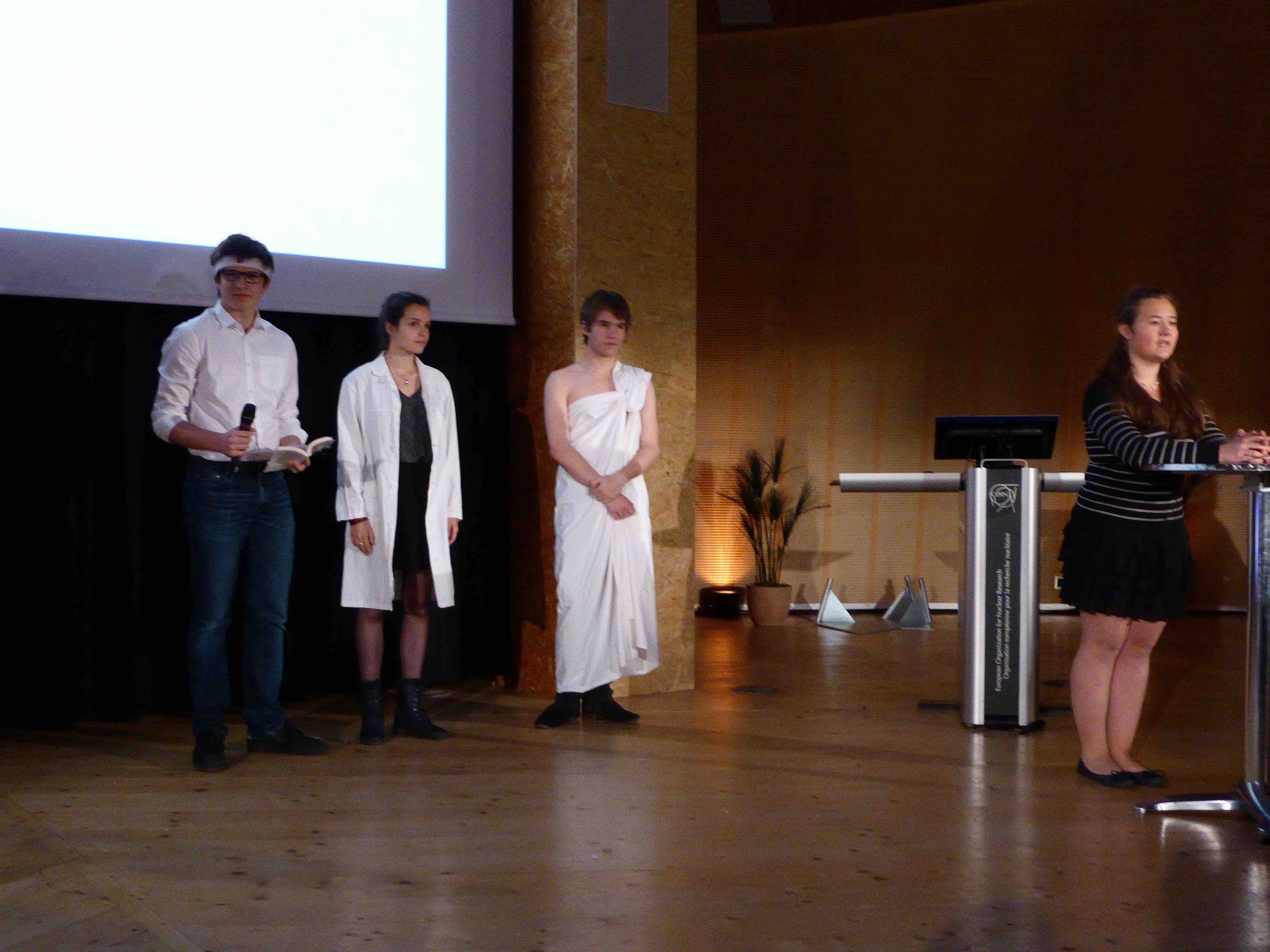 31
Poster presentation at a workshop (1)
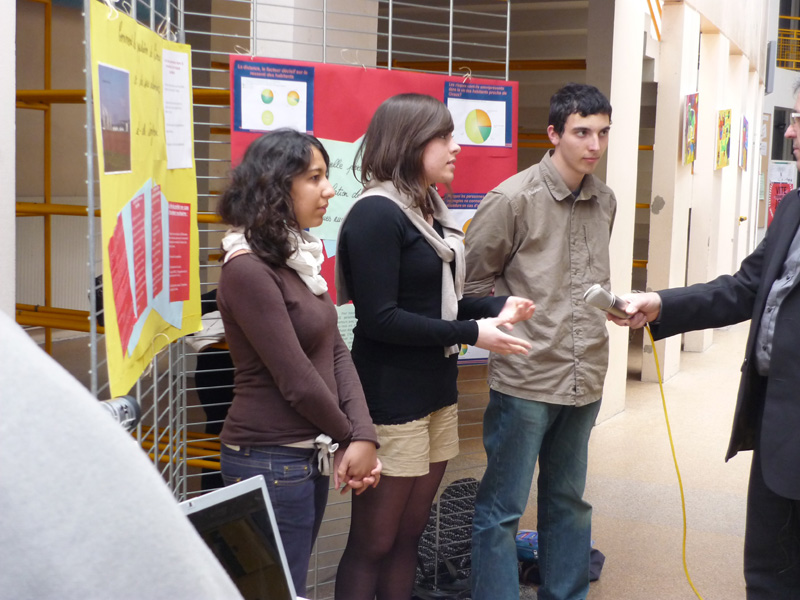 32
Poster presentation at a worshop (2)
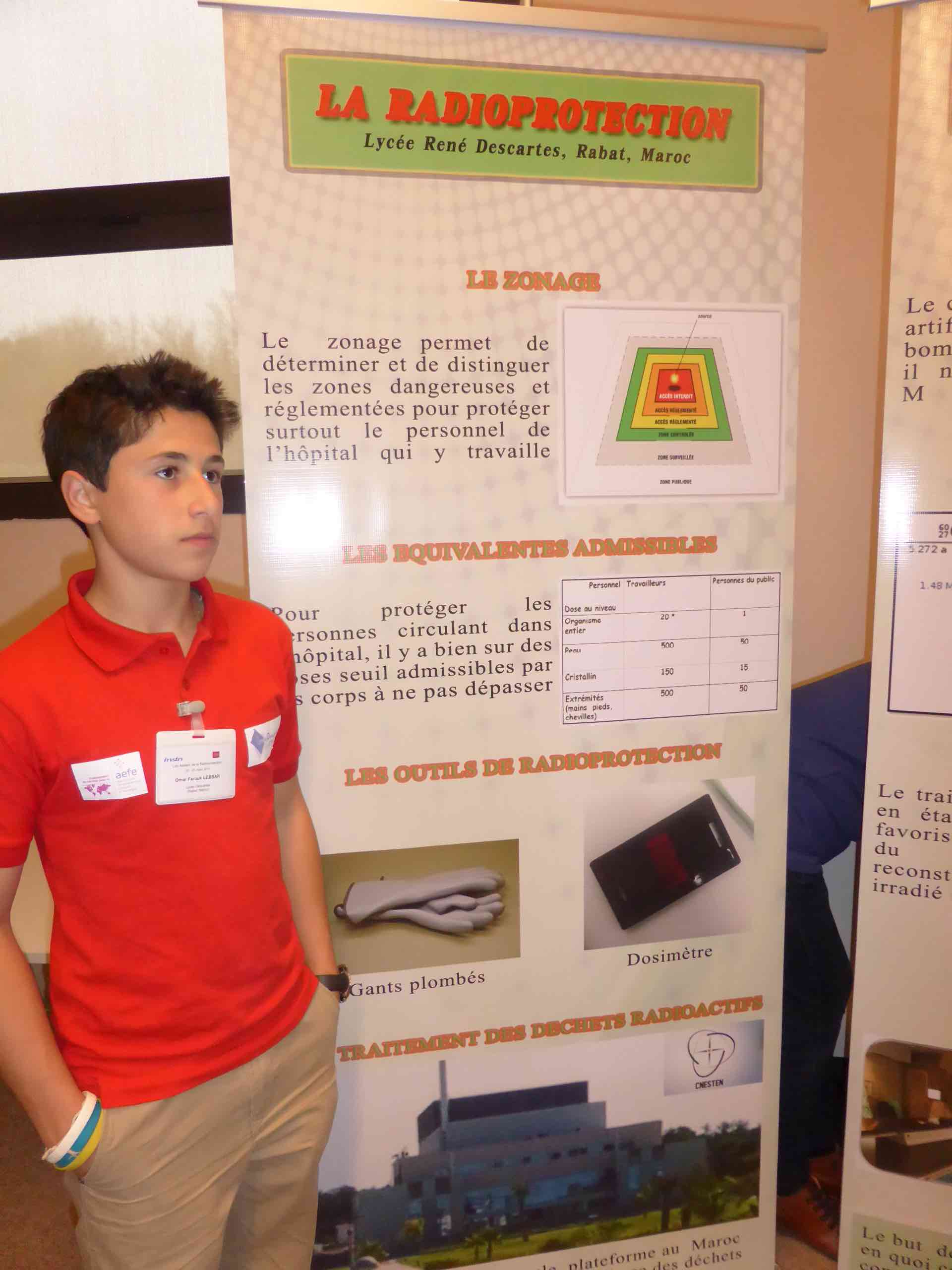 33
Posters presented in workshops
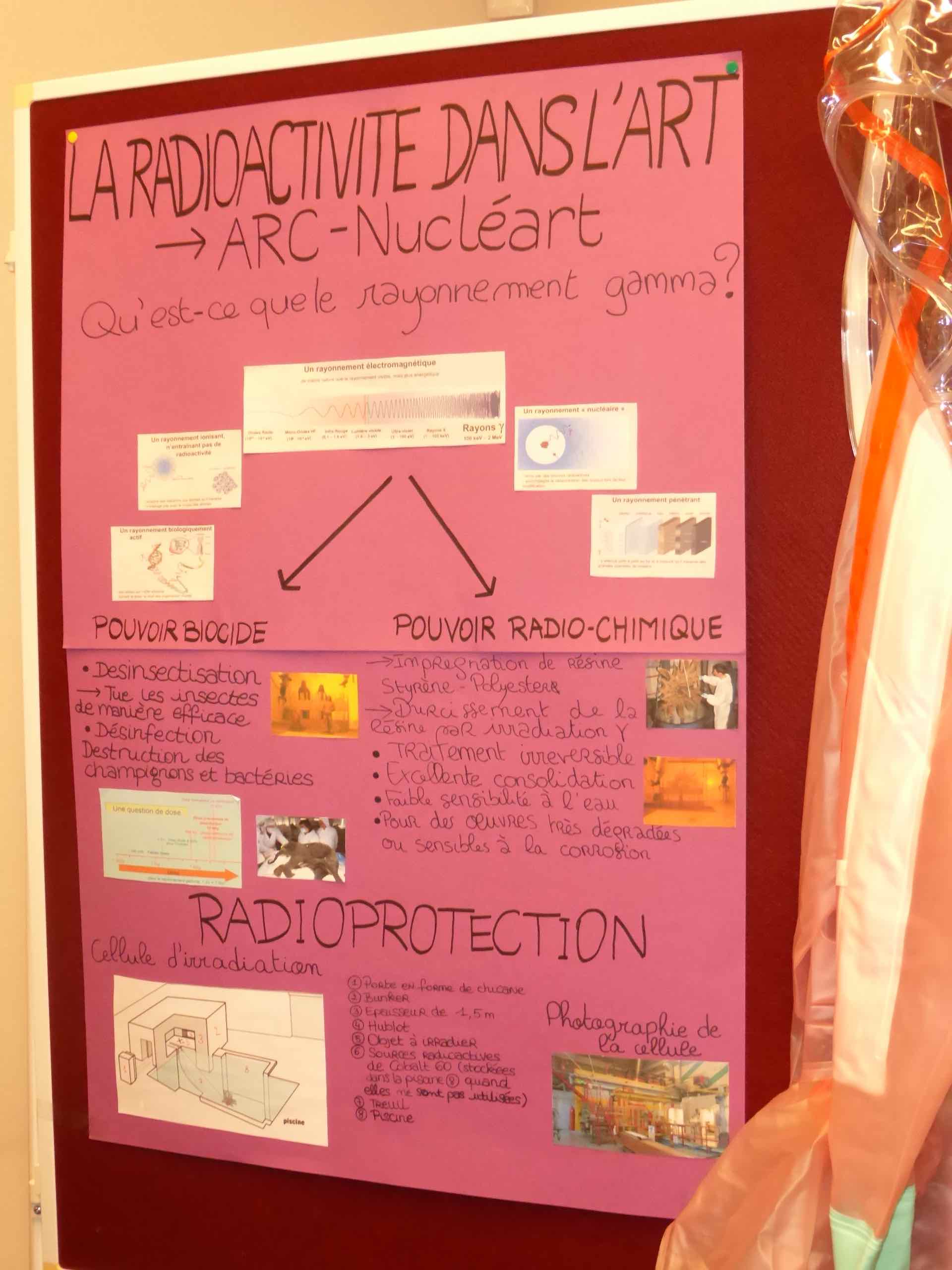 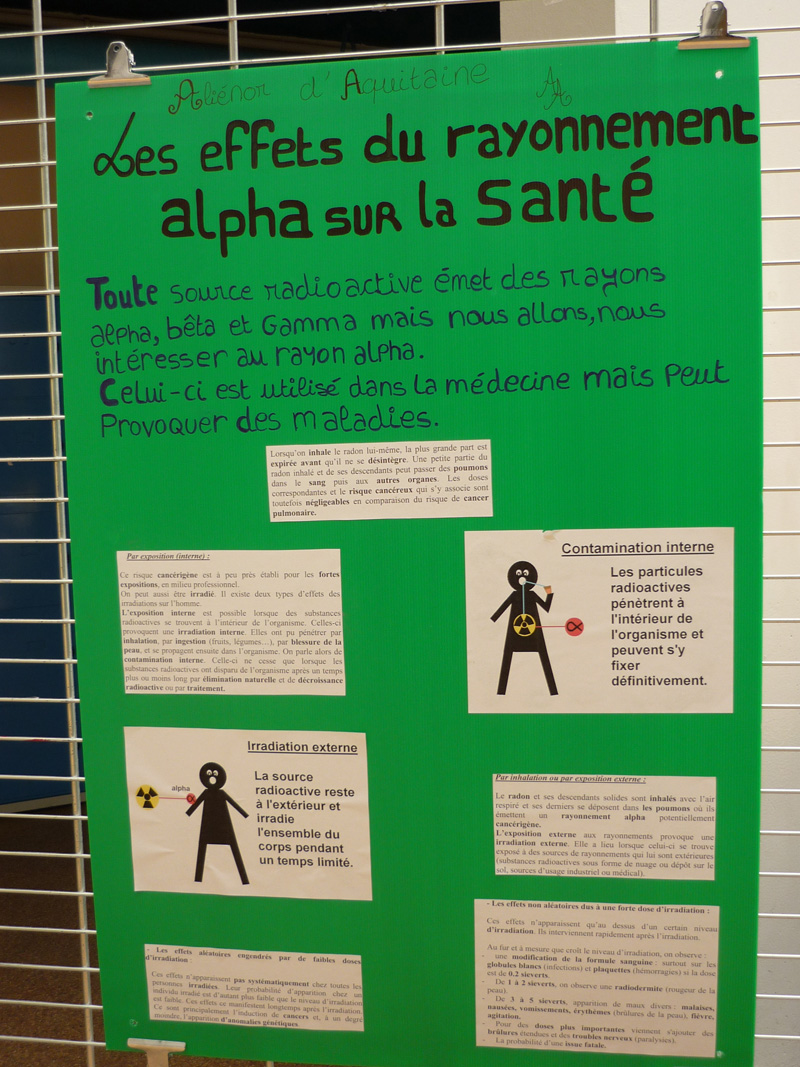 34
Presentation of a manip at a workshop
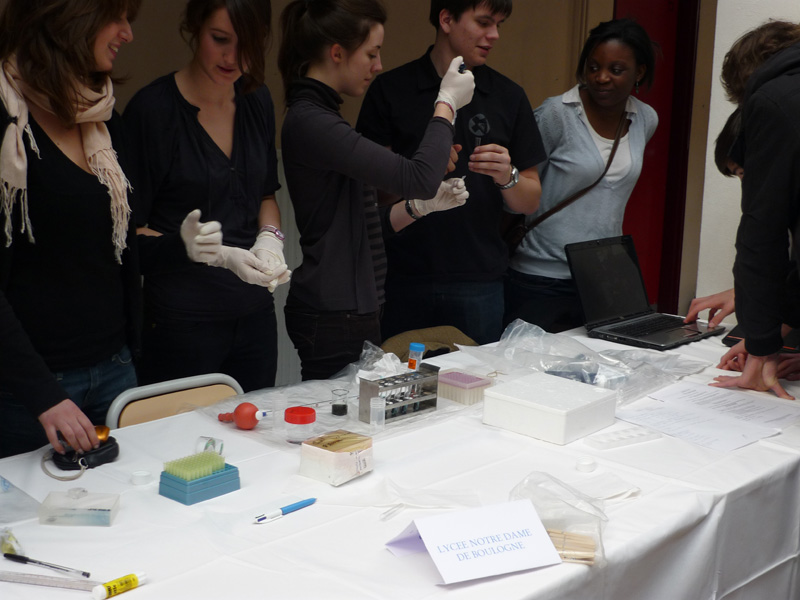 35
Sharing experience
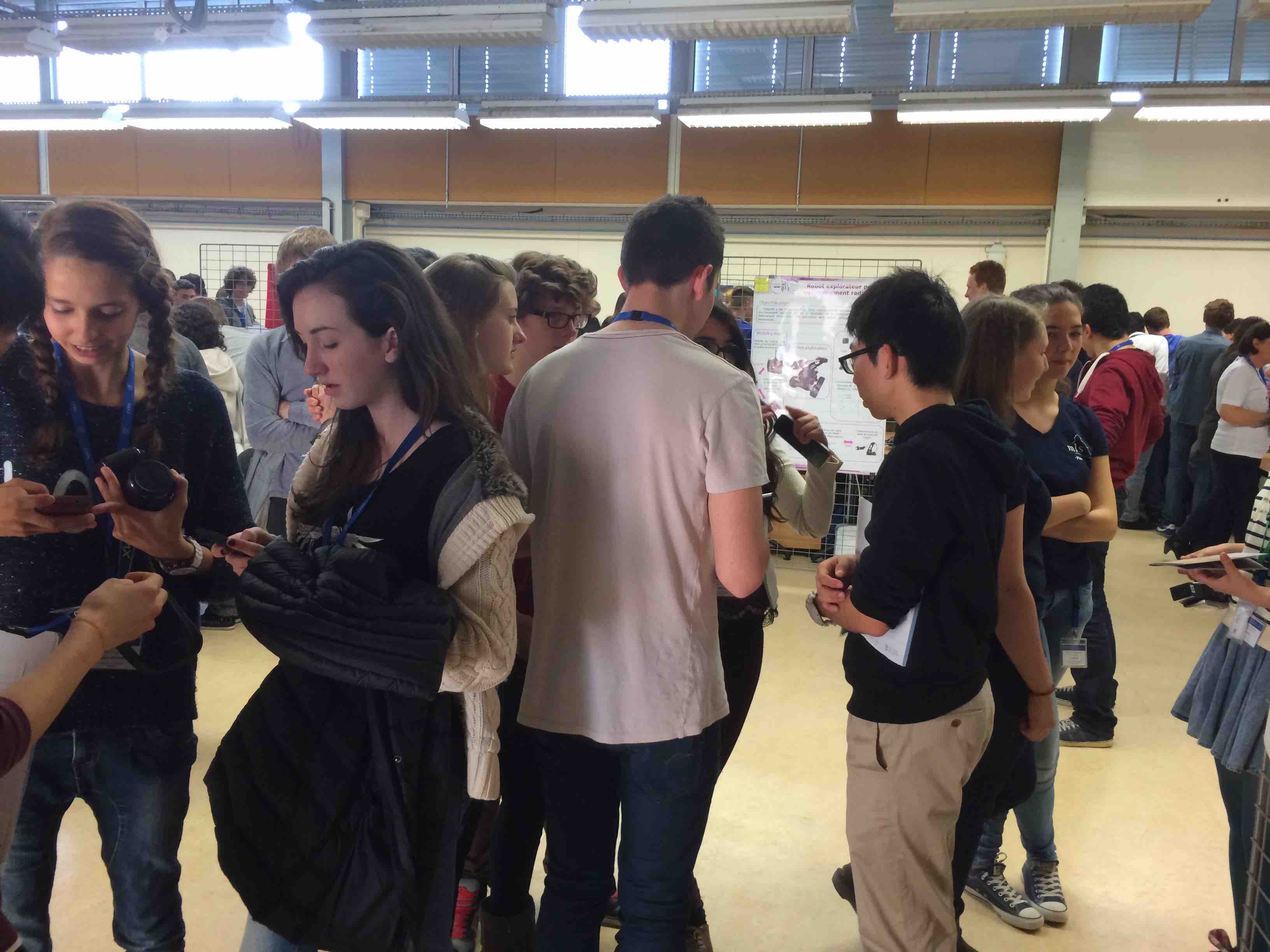 36
The CERN Workshop, Switzerland – March 2014
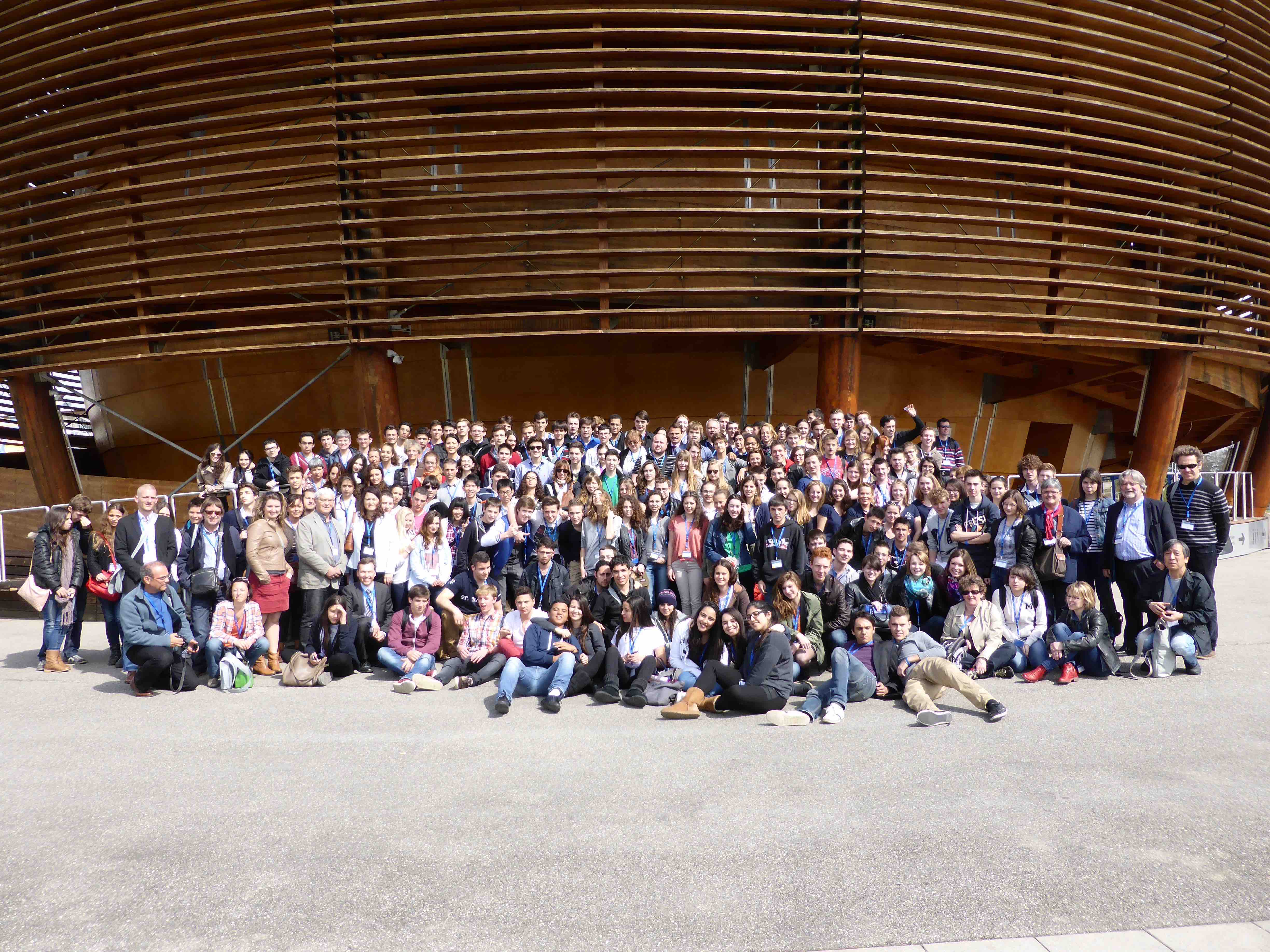 37
The Japanese students at the CERN workshop
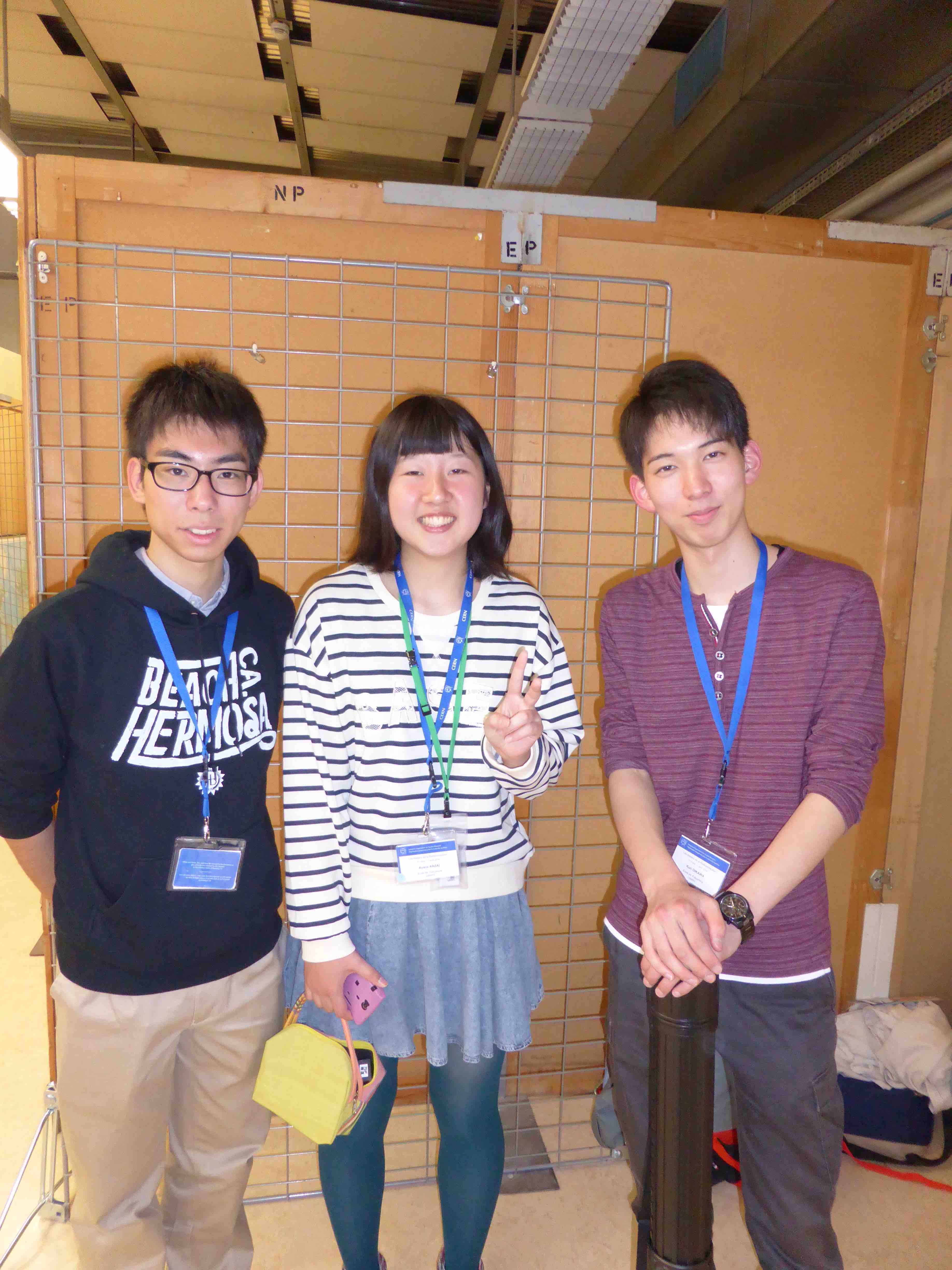 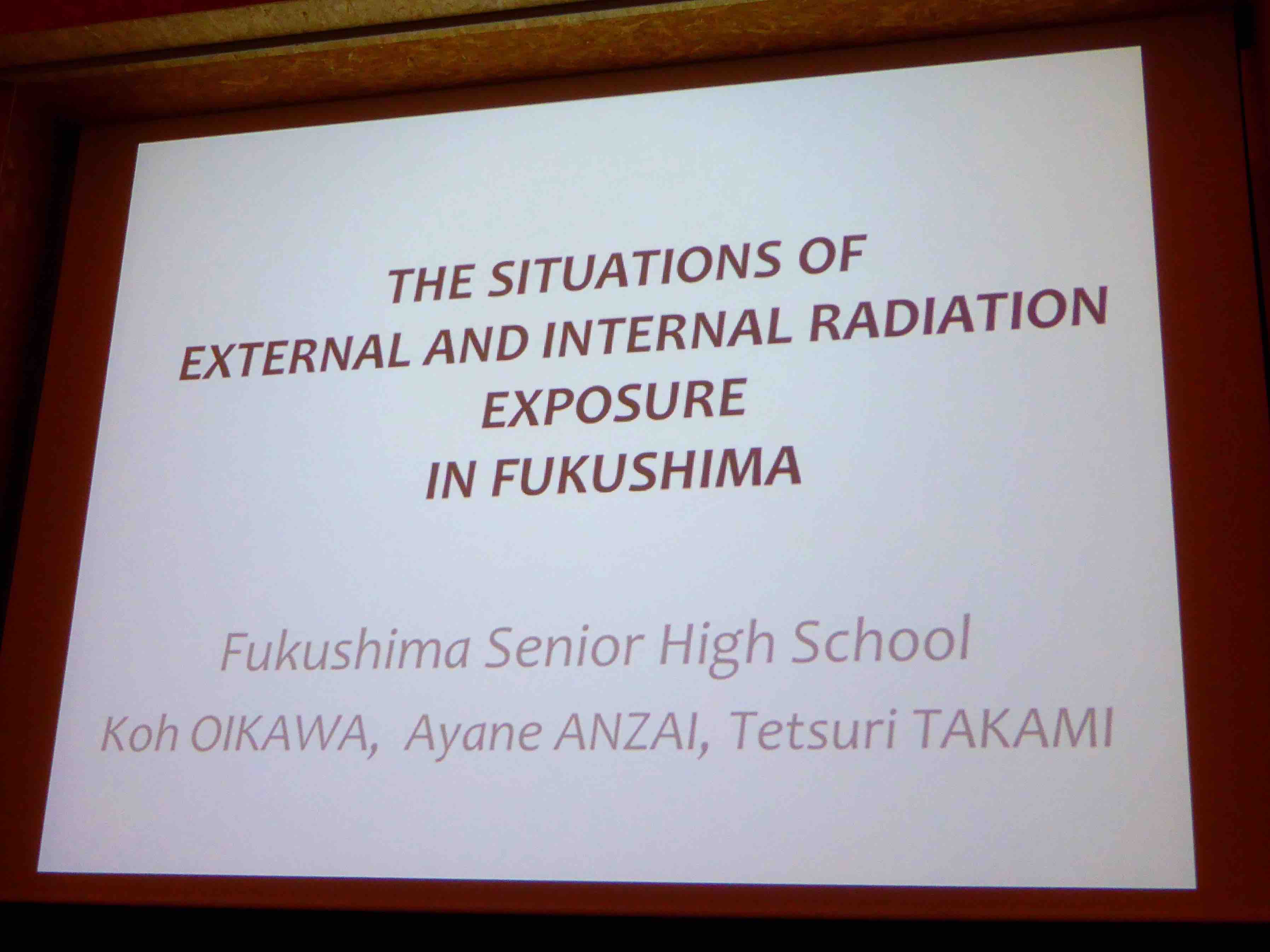 38
The Cadarache Workshop – March 2015
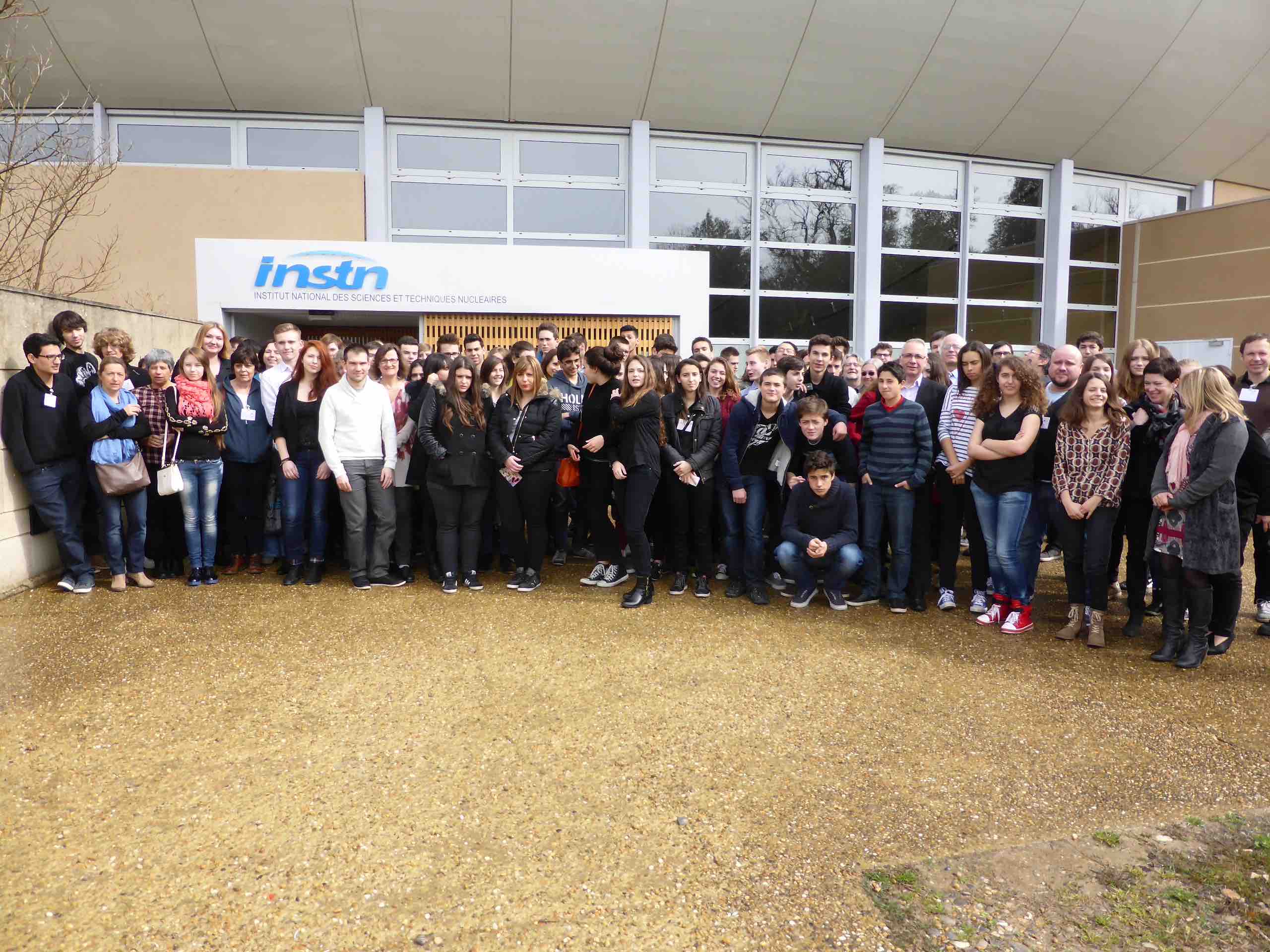 39
The  French-Japan Students’ radiation protection workshop – Fukushima, 3-8 august 2015
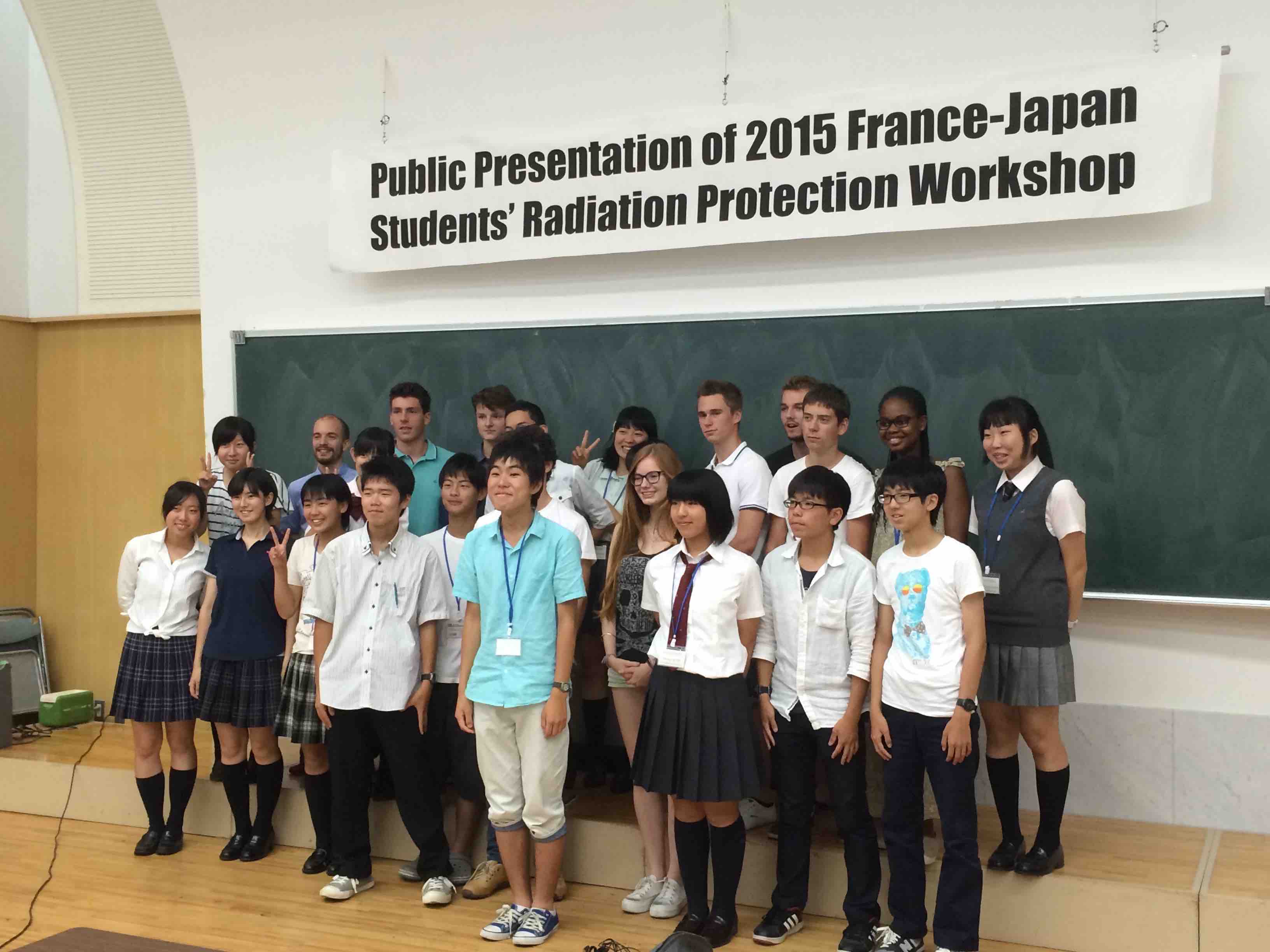 40
Participants and programme of the workshop
8 students an 2 teachers from 2 high schools from France 
13 students and 2 teachers from Fukushima high school
2 French and 3 Japanese experts
Reception at the French Embassy 
Seminar at the Tokyo university
Field visits and practical exercices 
Seminar at the Fukushima high school
41
Reception at the French Embassy
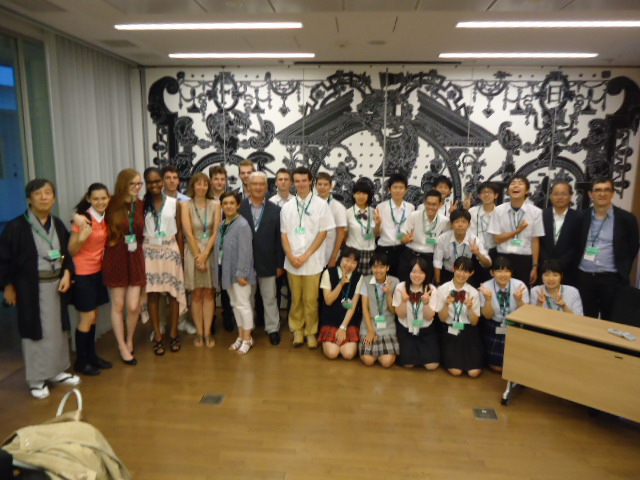 42
Lecture at the University of Tokyo
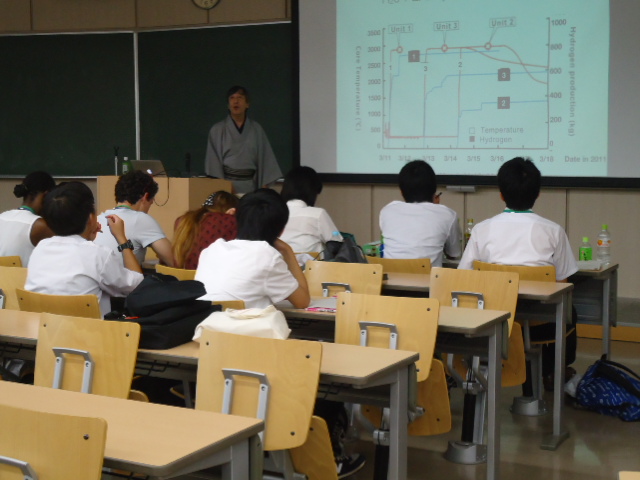 →
43
Visit of Iwaki – Tomioka – Miyakoji – Iwaki - Fukushima
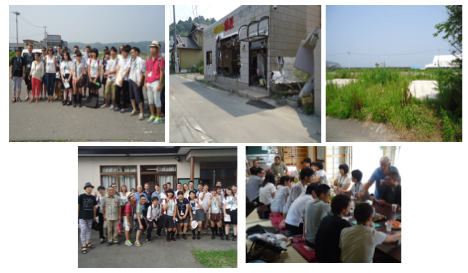 →
44
Visit of Kunimi – Thyroid Lecture – Experiments
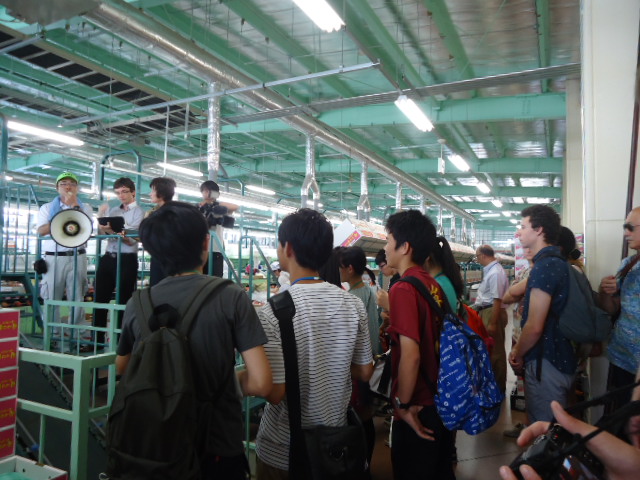 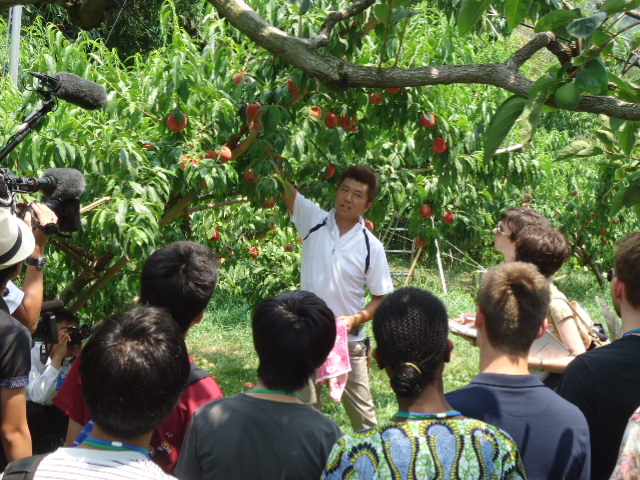 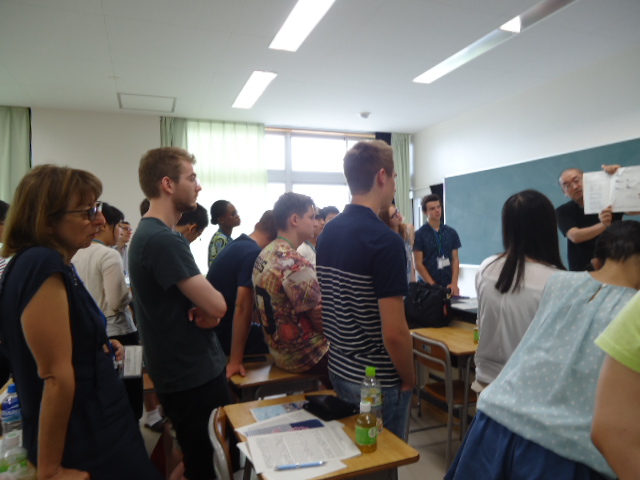 →
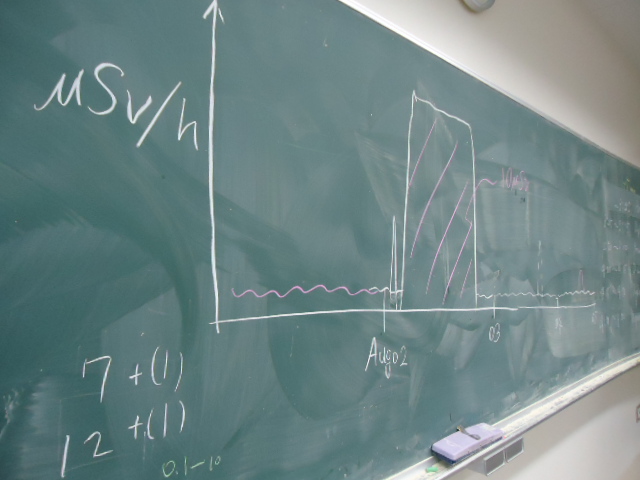 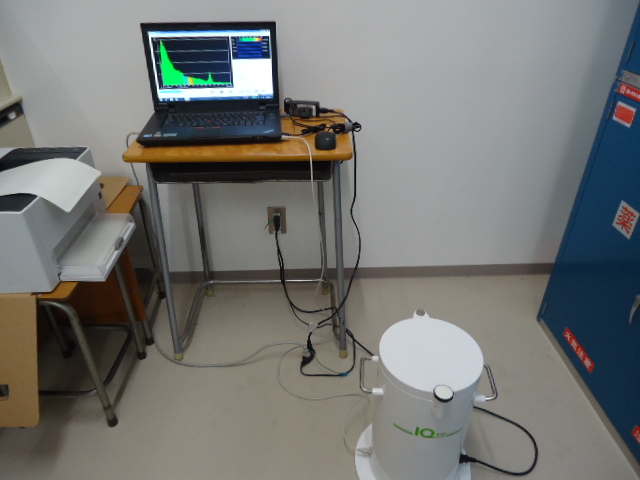 45
A D-shuttle ‘profile’ of a French student
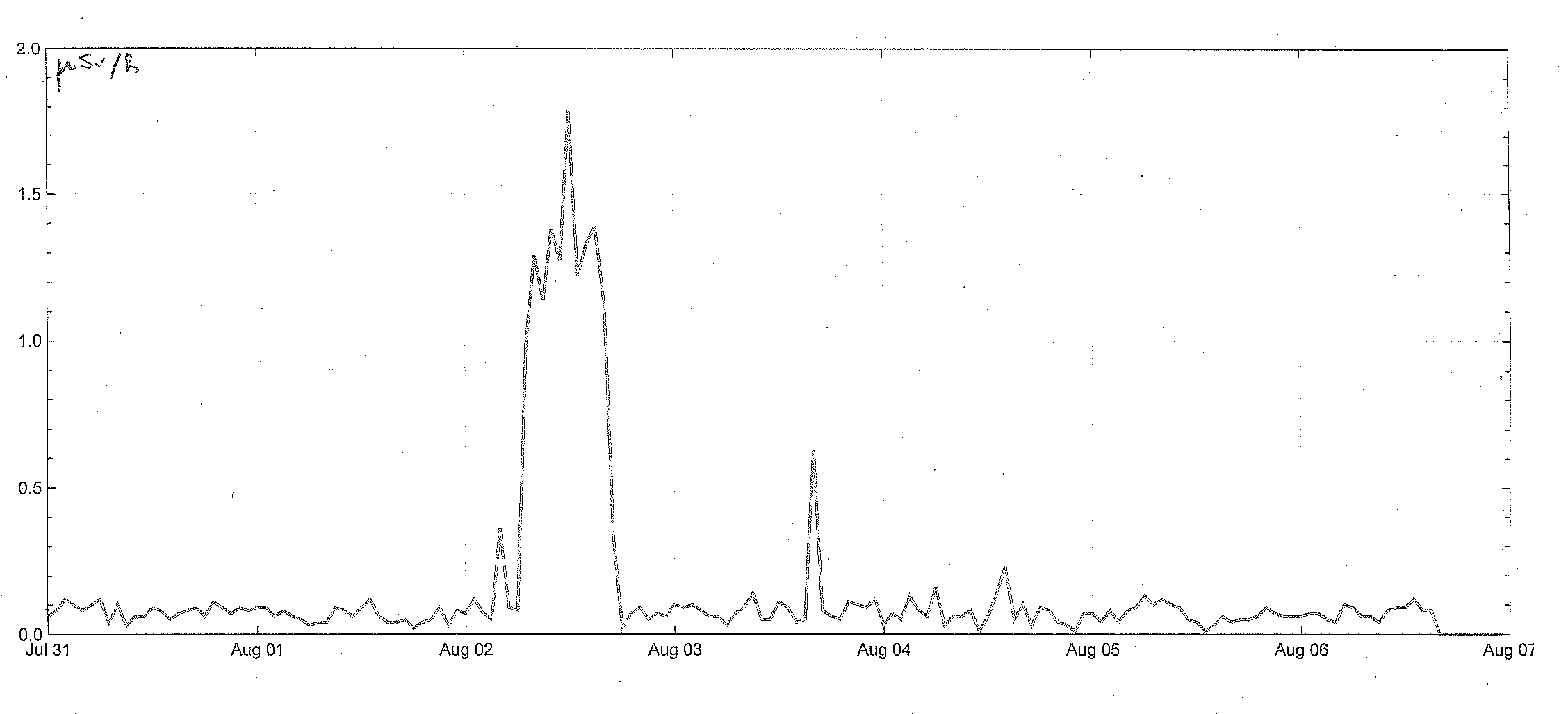 46
Preparation of presentations
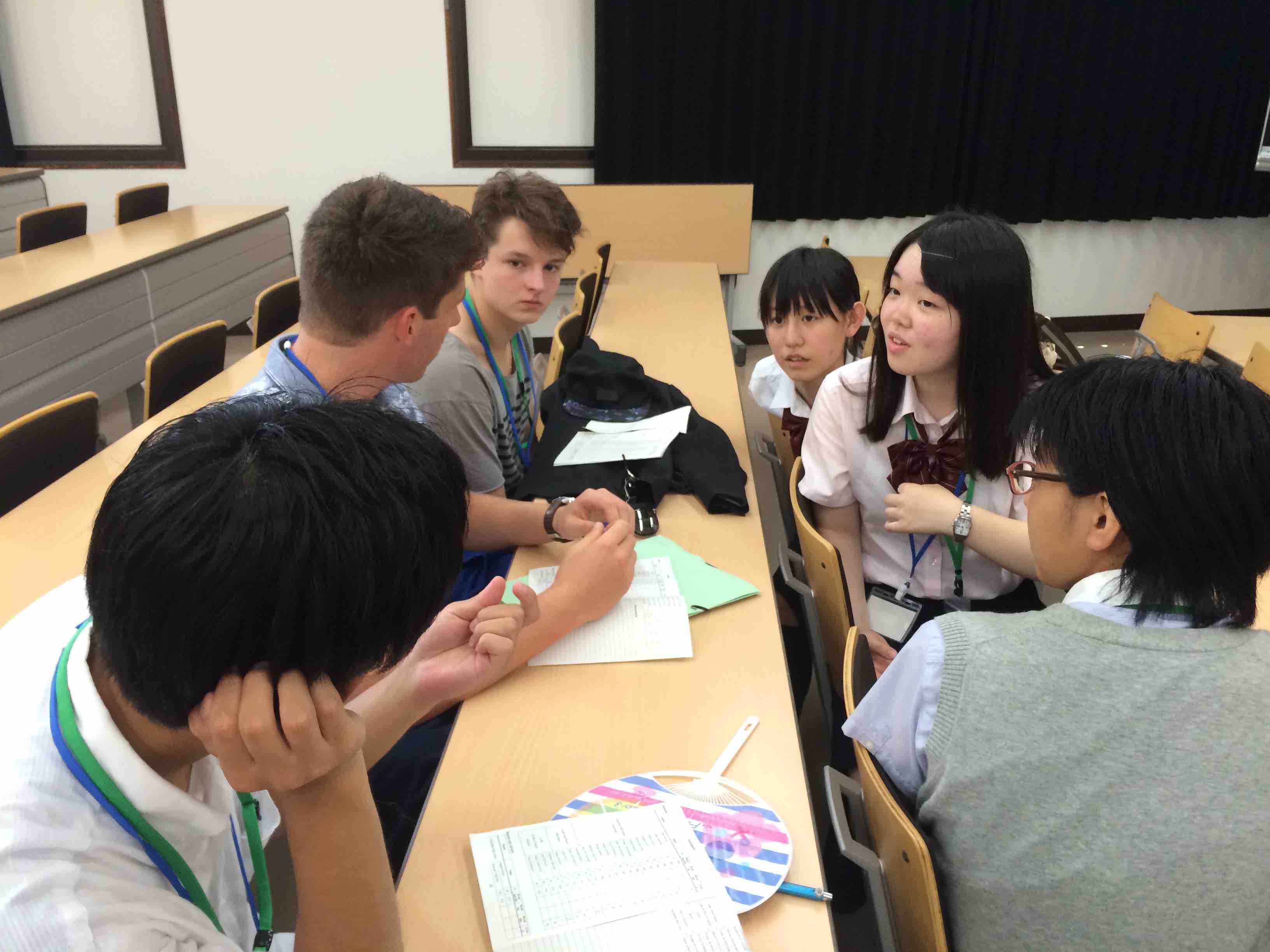 47
Presentation at the final seminar
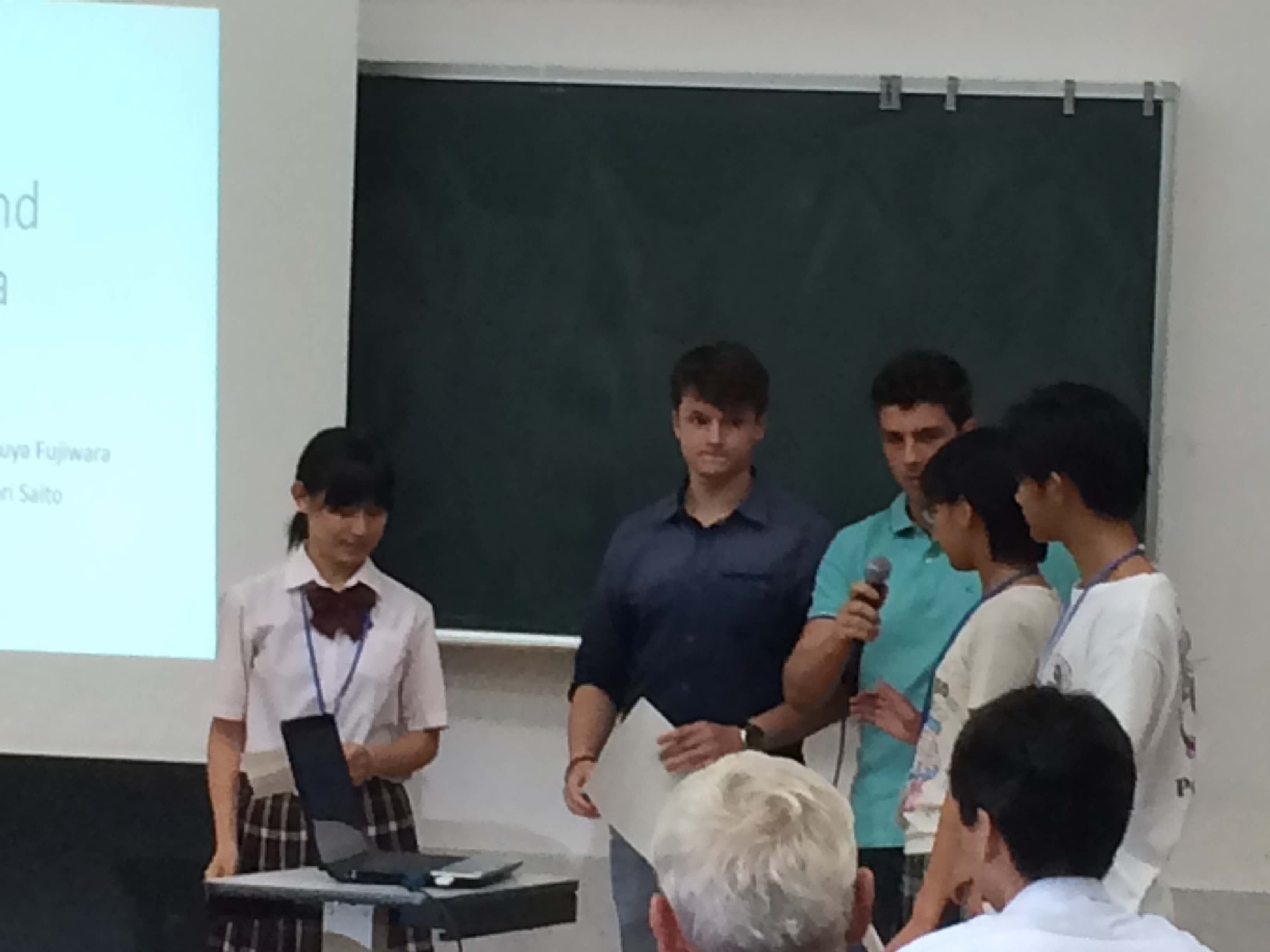 48
Lessons from the workshops
The workshops allowed to "play down" the issue of radiation exposures for students and teachers
They also allowed to raise awareness on the real issues and to organize vigilance if necessary
For example students became aware of the issues in the contaminated areas of Chernobyl and Fukushima, those associated with exposures to radon in dwellings or to medical exposures 
They showed that it was possible to address the issue of radiation through the scientific disciplines but also the literary and artistic ones, and that the history of radiation was indissolubly associated with the history of the twentieth century
49
Concluding remarks
Although X-rays and radioactivity were discovered more than a century ago, few citizens are informed about radiation and even less about radiological protection
Unlike some scientific discoveries of the same period, as for example the one from Pasteur which is now part of the culture of everyday hygiene largely through education at school, radiation protection remains essentially a reserved domain of scientists, experts and professionals
Lessons learned with high school students in France and abroad tell us that it is possible to develop a narrative on X-rays, radioactivity and radiation protection to foster the development of a practical radiation protection culture among future citizens in apart from exceptional circumstances such as post-accident situations
50
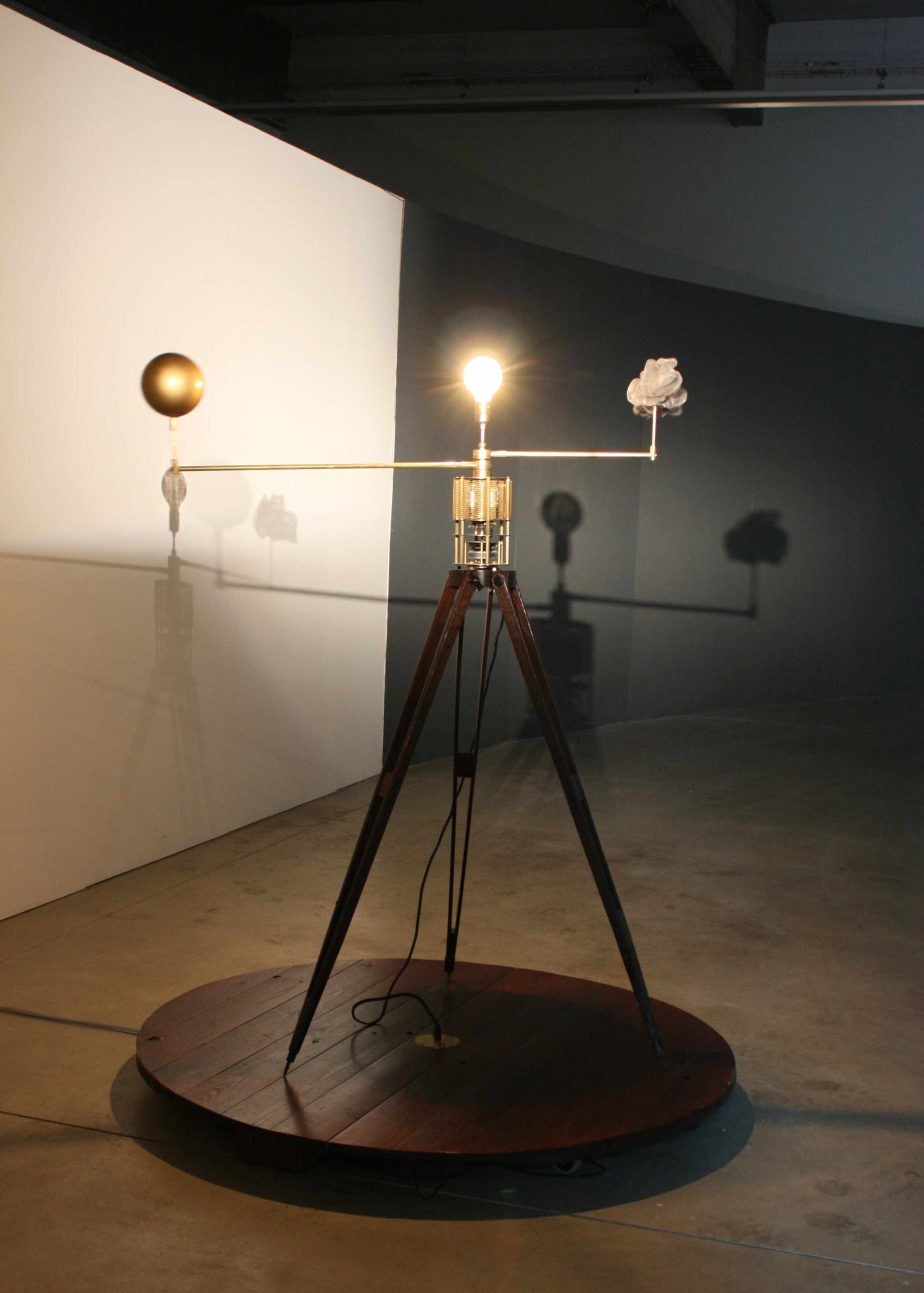 Thank you for your attention
http://www.cepn.asso.fr
Gone with the Wind
Piet.sO & Peter Keene
51